Äänekosken biotuotetehtaan liikenneyhteydetRatahanke Tampere-Jyväskylä – ÄänekoskiHankkeen lopputulokset
15.8.2017
Äänekosken biotuotetehtaan liikenneyhteydet on iso kokonaisuus
Työkohteet ja perustiedot
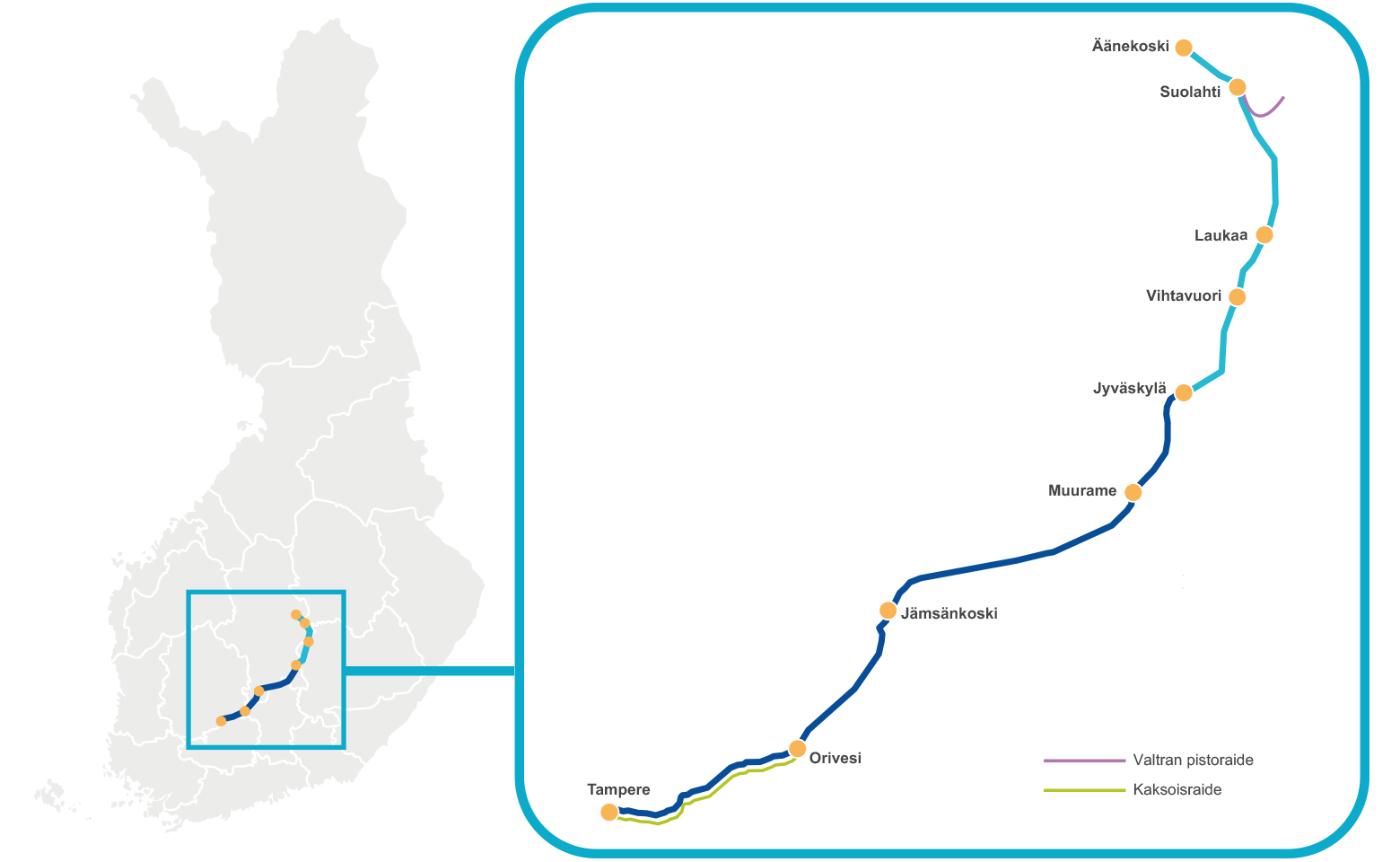 Jyväskylä – Äänekoski perusparannus ja sähköistys
Jämsänkoski – Jyväskylä tunneleiden parantaminen
Tampere – Orivesi kapasiteetin kasvattaminen
Hankkeen tavoitteet
Työ- ja junaturvallisuus hyvällä tasolla
Junaliikenteen häiriöttömyys
Aikataulu  hanke valmis 15.8.2017
Ratahankkeen elinkaaritavoitteiden toteutuminen
Käynnissä olevan tehtaan toiminnan varmistaminen
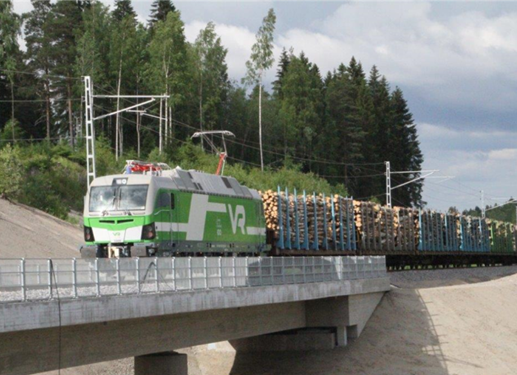 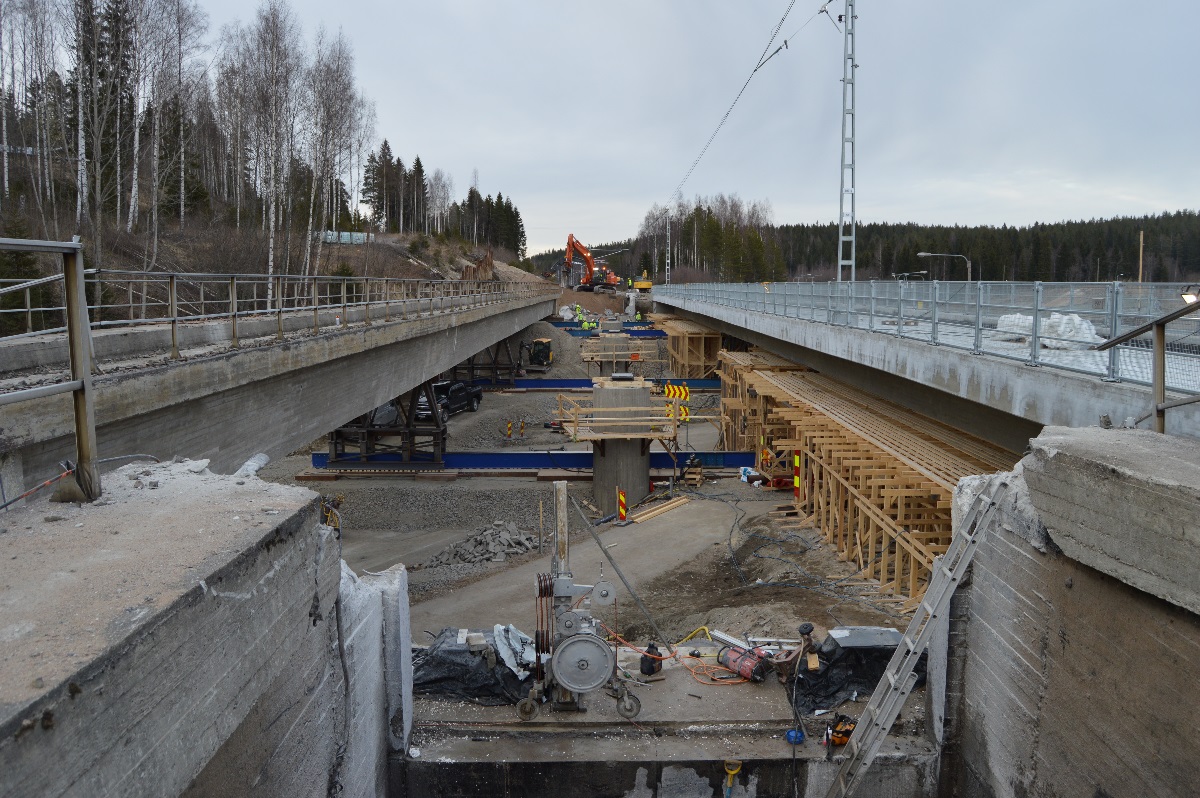 14.9.2016
Tilanneraportti
AikatauluRatahankkeen vaiheet ja tilanne
Tilanne nyt
Strategia
Allianssin
muodostaminen
Allianssin kesto
Projektin
kehitysvaihe
Projektin
toteutusvaihe
Takuuaika
Tilaajan tavoitteet ja reunaehdot

Toteutus-malli

Hankinta-menettely
Hankintavaihe tehtävät
allianssisopimus
kaupallinen malli
Kilpailuttaminen neuvottelu-menettelyllä
parhaat tekijät ja osaaminen
yhteistoimintakyky
Kehitysvaiheen tehtävät (KAS)
Organisoituminen 
Hankesuunnitelma
Suunnittelu
Kehittämien ja innovointi
Tavoitekustannuksen asettaminen
Avaintulosalueet ja niiden mittarit
Toteutussuunnitelma
Toteutusvaiheen tehtävät (TAS)
Suunnittelu ja Rakentaminen
Tavoitekustannuksen ja avaintulosalueiden toteutus
Käyttöönoton ja ylläpidon toteutus
Takuu- ja ylläpitovaiheen suunnittelu
Tekniset osavastaanotot ja taloudellinen loppuselvitys
Takuu ja ylläpitovaiheen tehtävät
Takuukorjaukset
Hankkeen vastaanotto
Lähde: Jim Ross, Alliance Contracting, lessons  from the Australian experience, LIPS-conference in Karlsruhe 9.-11.12.2009
Hankkeen läpimenoaika erittäin lyhyt
Kehitysvaihe n. 7 kk
Toteutusvaihe n. 15 kk
Hankintailmoitus 1.7.2015
Hankeinfo 11.6.2015
Tilanne nyt
Hankinnat
Ylläpito ja takuu
Yhteisen hankkeen muodostaminen
Mallin valinta
Rakentamistöiden toteutus
Hankintavaihe ja
palveluntuottajan valinta
15.8.2017
1.10.2015
1.5.2016
1.6.2015
2022
2022
2021
2020
2018
2017
2015
2016
2019
TalousHankkeen tavoitekustannus ja budjetti
Strategiset materiaalit
15,0 M€
Hankkeelle saatiin lisävaltuutta 10 M€.
Määrä-rahakehys 
91,5 M€
Strategiset materiaalit
13,6 M€
Budjettiriskivaraus 0,4 M€
Määrä-rahakehys 
81,4 M€
Liik. haittakorvaukset 0,2 M€
Budjettiriskivaraus 0,2 M€
Bonuspooli 1,2 M€
Bonuspooli 1,4 M€
Palkkio korvattaville
Kustannuksille 6,7 M€
Riskivaraus 1,5 M€
Toteutunut kustannus 
74,6 M€
(Tavoitekustannuksen tilanne TAS-vaiheen päättyessä)
Tilaajan hankinnat
9,8 M€
Riskivaraus 0,7 M€
Tavoite-kustannus   65,0 M€
Tilaajan hankinnat
9,3 M€
REM-materiaalit 2,4 M€
Palkkio korvattaville
Kustannuksille 6,5 M€
REM-materiaalit 2,2 M€
Rakentaminen 51,2 M€
Rakentaminen 42,2M€
Palvelun-
tuottajan korvattavat kustannukset 
54,6 M€
Palvelun-
tuottajan korvattavat kustannukset 
44,8 M€
Suunnittelu 2,6 M€
Suunnittelu 3,4 M€
Hankintavaihe 1,2 M€
Hankintavaihe 1,2 M€
TalousTavoitekustannuksen muutokset
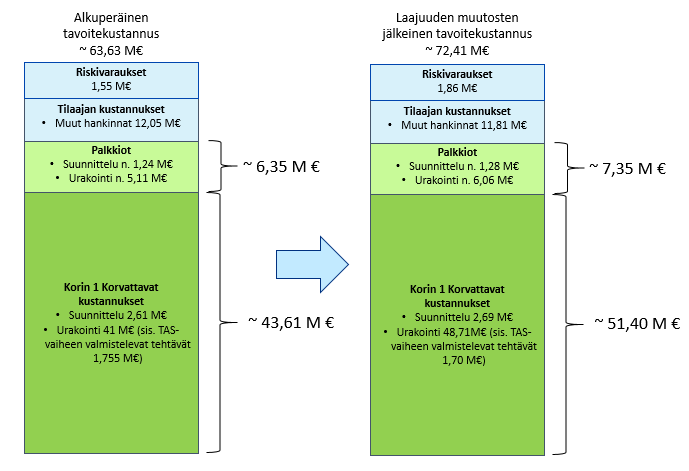 Hankkeen turvallisuuden lopputulokset
Hanketehtävät
Hankesisällön ja tehtävien toimenpiteiden määrittäminen
Käyttöönottoprosessi kaikkine tehtävineen  käyttöönottoluvan hankinta
Turvallisuus- ja valvontatehtävät
Hankkeen liikennejärjestelyjen suunnittelu ja työrakoneuvottelut
Hanke/liikennesuunnittelu/operaattorit/radankäyttäjät
Lupien hankinta
Liikenneviraston materiaalien logistiikan suunnittelu ja hallinta
Sidosryhmäyhteistyö
ELY-keskus
Kaupungit
Viranomaiset
Yritykset
Yleisötilaisuudet
Tasoristeyksien yksityistietoimitukset
14.9.2016
Tilanneraportti
Valtavat materiaali- ja työmäärät
Päällysrakennetta vaihdettiin 
     n. 60,5 km
125 km kiskoa
100 000 betonipölkkyä
200 000 tonnia sepeliä 
26 uutta vaihdetta
3000 m3 ruiskubetonointia
Kaapelointia
Jy-Äki n. 80 km
Tpe – Ov: n. 335 km
12 km uutta kaapelikourua
53 km uutta sähkörataa
750 kpl sähköradan kannattimia
110 km paluuvirtajohdinta
53 km ajolankaa
Henkilöstövahvuus tasaisesti koko hankkeen ajan n. 170 henkilöä
1230 perehdytettyä
539 452 työtuntia TAS-vaiheen loppuun mennessä
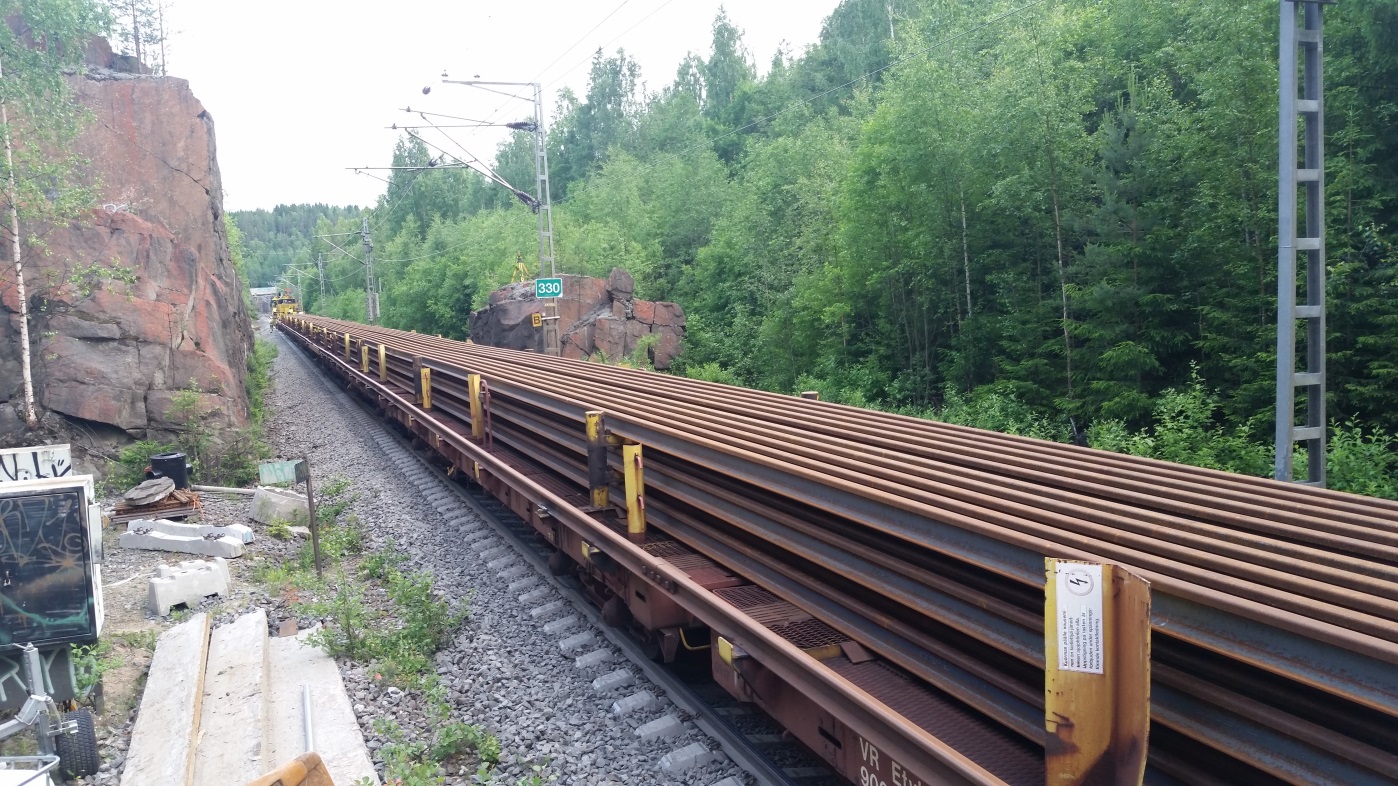 Jyväskylä-Äänekoski välin työt
Linjatyöt 47rd-km:
Päällysrakenteen uusiminen (kiskot, pölkyt, tukikerros) ja routaeristys
Radan sähköistystyöt koko linjaosuudella sisältäen liikennepaikat
Kaksi uutta sähkönsyöttöasemaa
Raiteenalennukset ylikulkusiltojen kohdilla, 5 kohdetta
Turvalaitetyöt 
Kaksi uutta välisuojastuspistettä
Uudet tasoristeyksien varoituslaitokset
Rumpujen uusimiset ja korjaustyöt
Kuivatuksen parantaminen (ojien perkaus ja salaojien uusiminen)
Tasoristeyksien poistot ja parantamiset
Siltojen korjaustyöt
Rakenteiden parantaminen
Siltojen sähköistysmuutokset
Kaapelireittien rakentaminen liikennepaikoille
Äänekosken ratapihatyöt
Vaihteiden vaihdot
Sivuraiteiden uusiminen
Turvalaitteiden uusiminen
Valaistuksen uusiminen
Kokonaisuuden liittäminen uuden tehtaan raiteistoon
Äänekoski km 424
Pohjantähden kallioleikkauksen 
avarrus
Valkaman kallioleikkauksen avarrus
Jyväskylä 
km 378
Vihtiälän alikulkusillan uusiminen
Suolahti km 418
Paatelanlahden ratasillan avartaminen
Vihtavuori km 395
Kangasvuoren tunnelin peruskorjaus (2,7km) 
Lujituspultitus
Suuaukkorakenteet
Salaojien rakentaminen
Ruiskubetonointi
Vahvavirtatyöt mm. lämmitysjärjestelmät
Päällysrakenteen uusiminen
Laukaa km 401
Suolahden ratapihatyöt 
Vaihteiden vaihto
Sivuraiteiden uusiminen
Turvalaitteiden parantaminen (mm. lisäämällä opastimet)
Vihtavuoren uuden kohtauspaikan rakentaminen 
Maanrakennustyöt
Päällysrakennetyöt
Sähkörata- ja turvalaitetyöt
Massanvaihto-kohde
Laukaan ratapihatyöt
Vaihteen uusiminen.
Turvalaitemuutokset
Uusi kohtauspaikka
Olemassa olevat liikennepaikat
Uudet välisuojastuspisteet
8.10.2018
Raiteenalennuskohde
Jämsänkoski-Jyväskylä välin työt
Jyväskylä
Km 340
Keljonkangas II tunnelin korjaustyöt (225m) 
Suuaukkorakenteen rakentaminen
Töiden toteutus kuuden viikon totaalikatkossa vuonna 2017
 Liikennekatko päättyi päivälleen aikataulussa
Paasivuoren tunnelin korjaustyöt (2,4km) 
Päällysrakenteen uusiminen
Pohjasalaojien uusiminen
Ruiskubetonointityöt
Vahvavirtatyöt (saattolämmitystyöt ja kaapelialitukset)
Lahdenvuoren tunnelin korjaustyöt (4,3 km)
Päällysrakenteen uusiminen
Holvin ruiskubetonointi
Pohjasalaojien uusiminen 
Suuaukkorakenteen rakentaminen 
Vahvavirtatyöt (saattolämmitystyöt ja kaapelialitukset)
Muurame Km 325
Yhteensovitus Markkulan alikulkusillan korjaustöihin (MARSI-projekti)
Saakoski Km 305
Matomäen tunnelin (239m) korjaustyöt  
Suuaukkorakenteen rakentaminen
Jämsänkoski Km 287
Jämsä
Km 284
8.10.2018
Liikennepaikat
Tampere-Orivesi välin työt (kaksoisraide)
Uusien välisuojastuspisteiden rakentaminen
Kaapelointityöt
Opastinperustuksien asennus 
Sähköradan konsoliasennukset 
Kaapelireitin rakentaminen 
Opastimien asennus 
Pienkaapelointi ja kaappien asennus 
Mekaaniset asennukset (baliisit ja akselinlaskijat) 
Käyttöönottotehtävät
Orivesi
Km 228
Km 214+775
Km 216+345
Haviseva raiteenvaihtopaikka
km 208
Km 211+995
Km 200+050
Km 203+740
Km 201+100
Turvalaitteiden rakennustyöt suoritettiin junaliikenteen ehdoilla!
Km 195+400
Tampere
Km 187
Km 194+000
Uusi välisuojastuspiste Tampereen suuntaan
Uusi välisuojastuspiste Oriveden suuntaan
Olemassa olevat liikennepaikat
8.10.2018
Jyväskylä – Äänekoski radan kokonaisvaltainen parannustyö
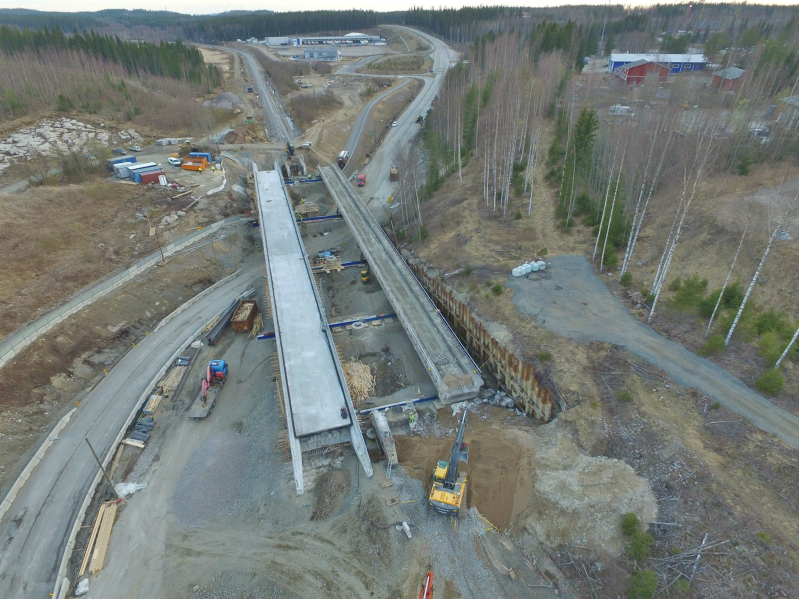 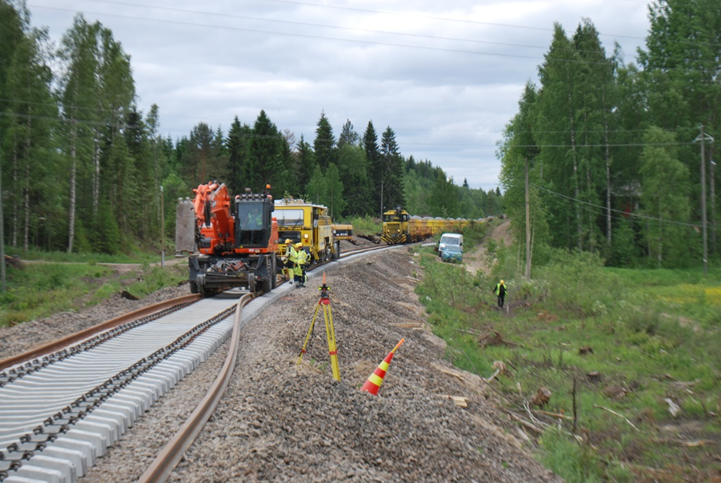 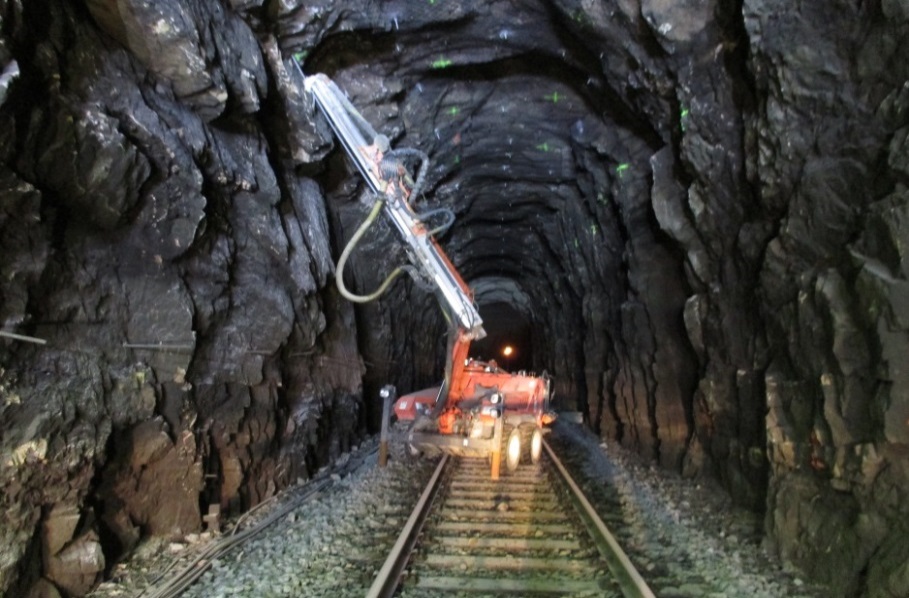 Radan parantaminen
Tunnelin korjaus
Siltojen uusiminen
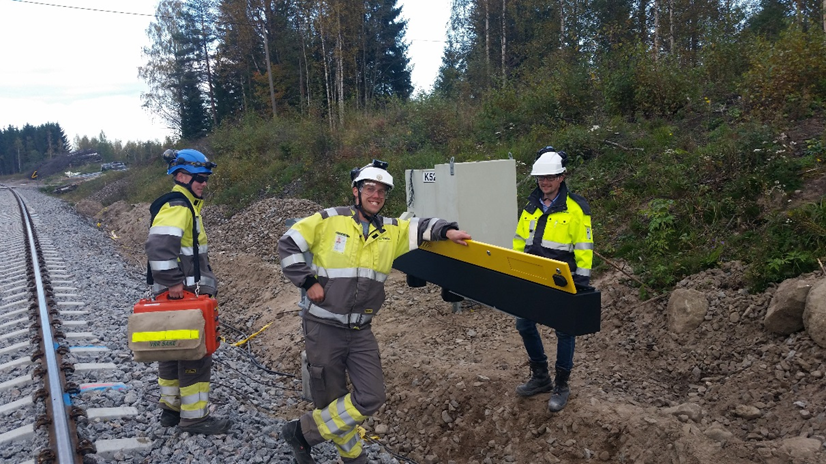 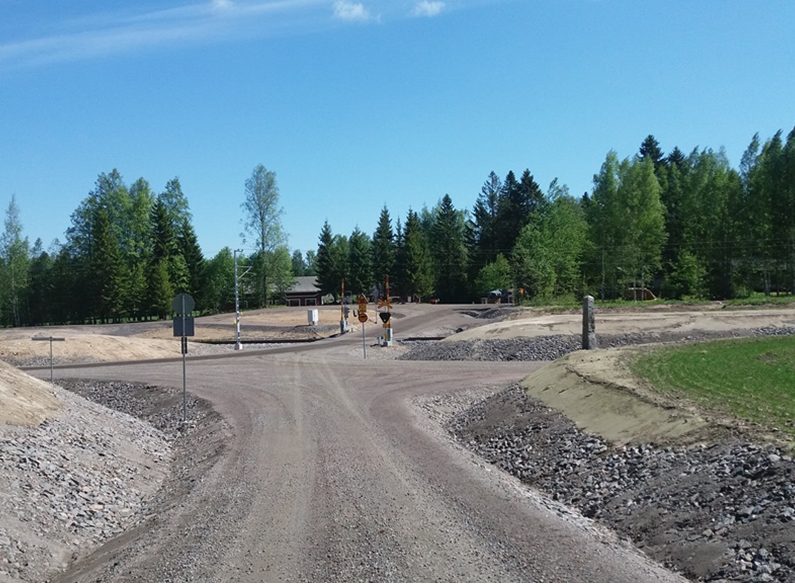 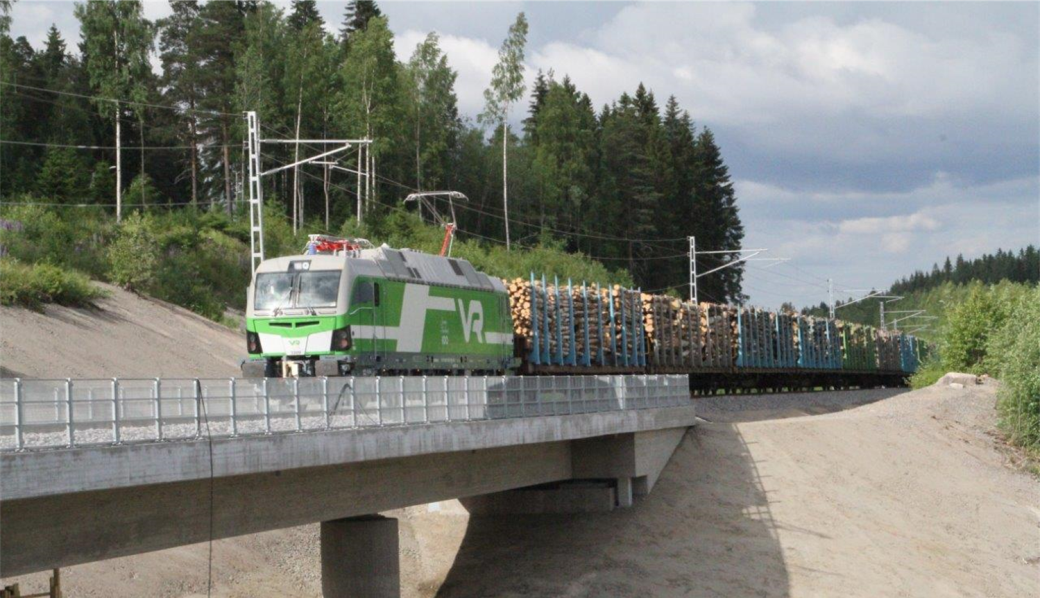 Radan sähköistäminen
Tasoristeysten parantaminen
Turvalaitteiden lisääminen
Vihtavuori: uuden pääraiteen pohjat rakennettuna
Jyväskylä – Äänekoski työt
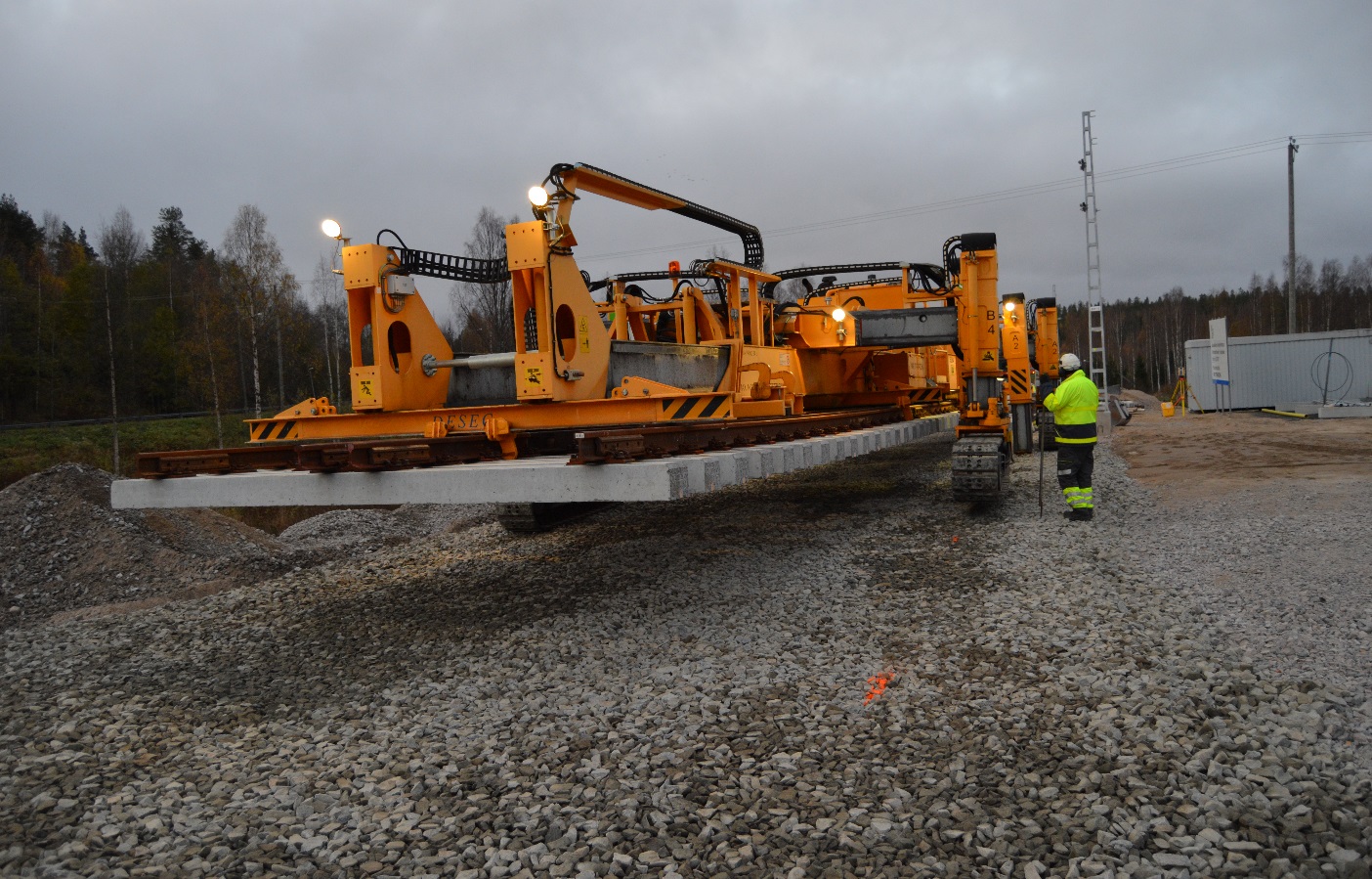 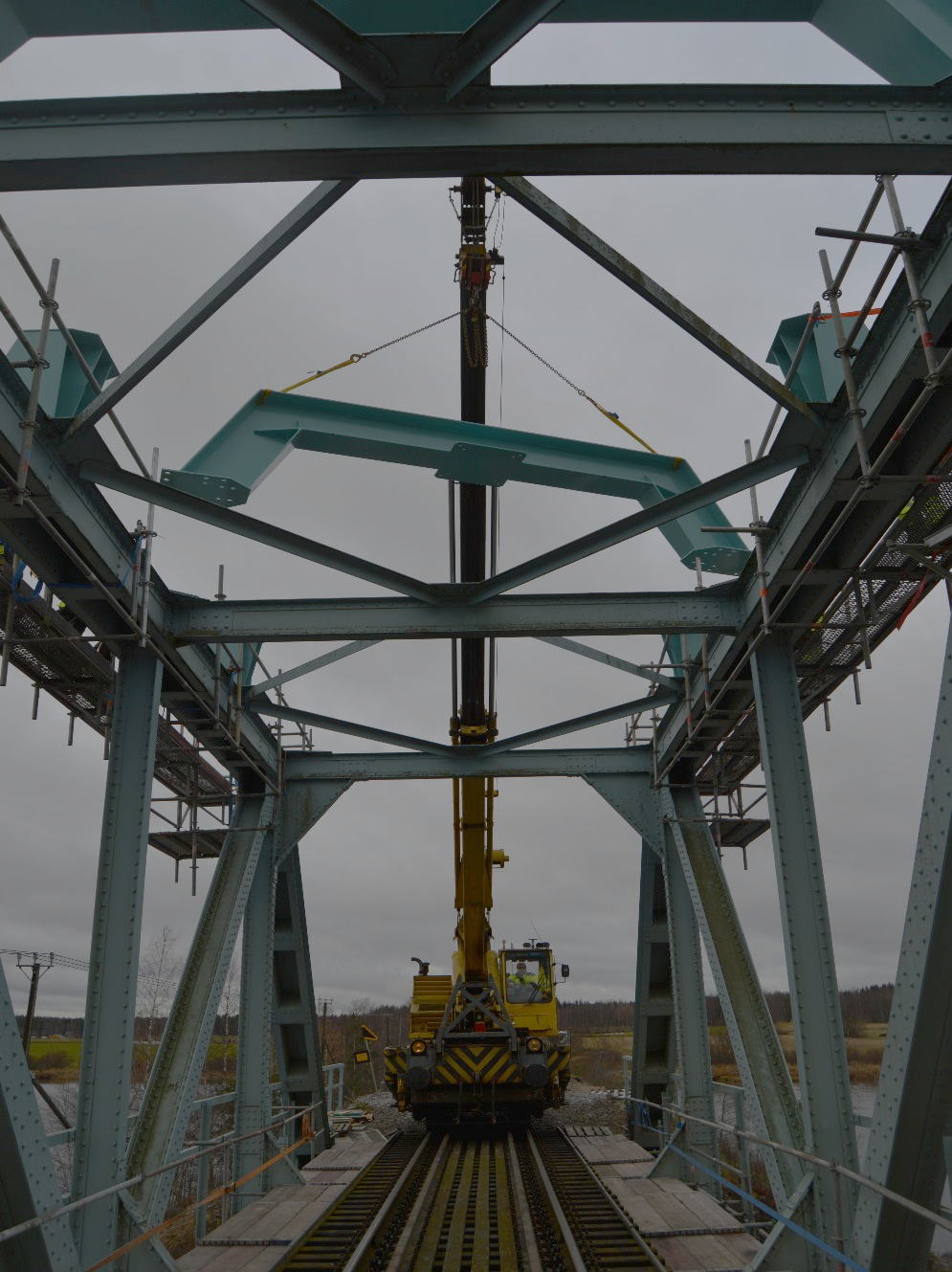 14.9.2016
Tilanneraportti
Jyväskylä – Äänekoski työt
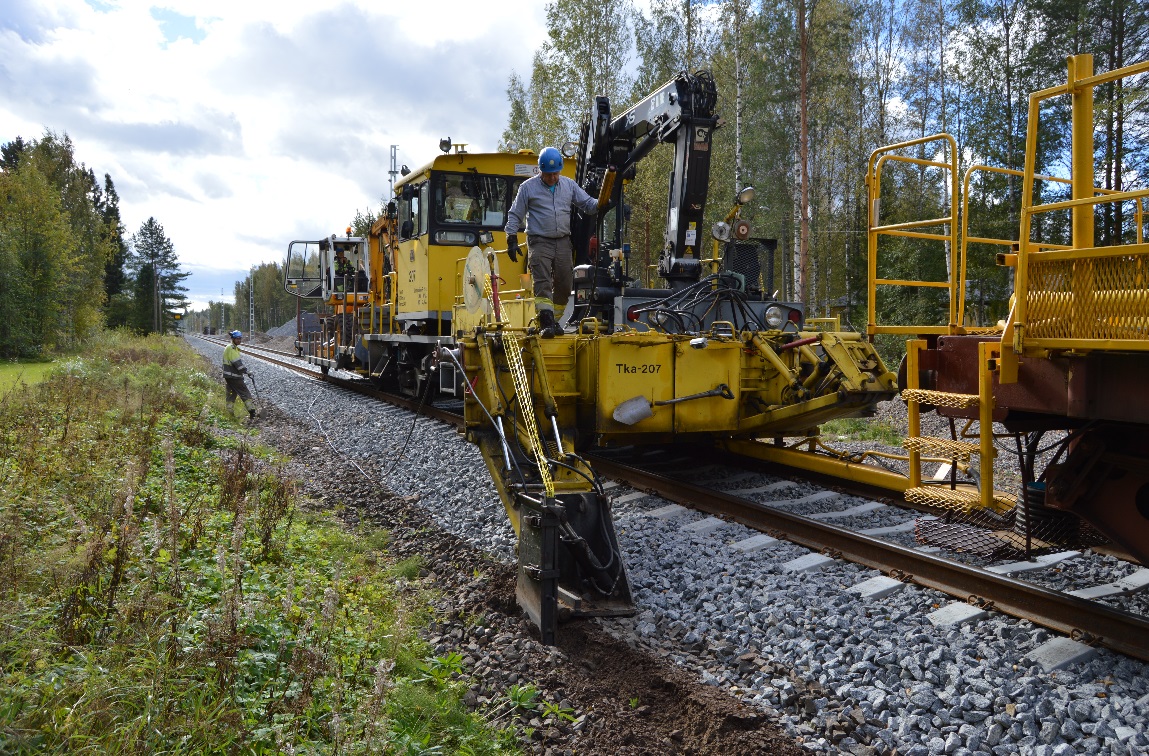 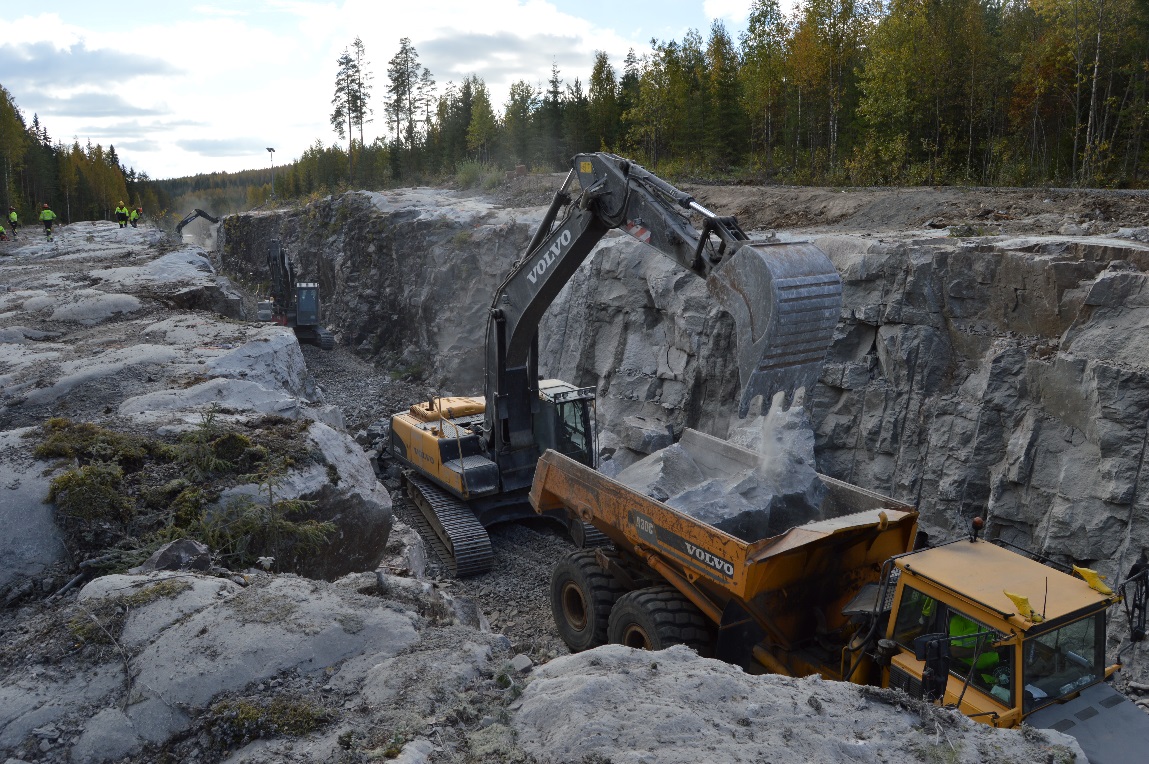 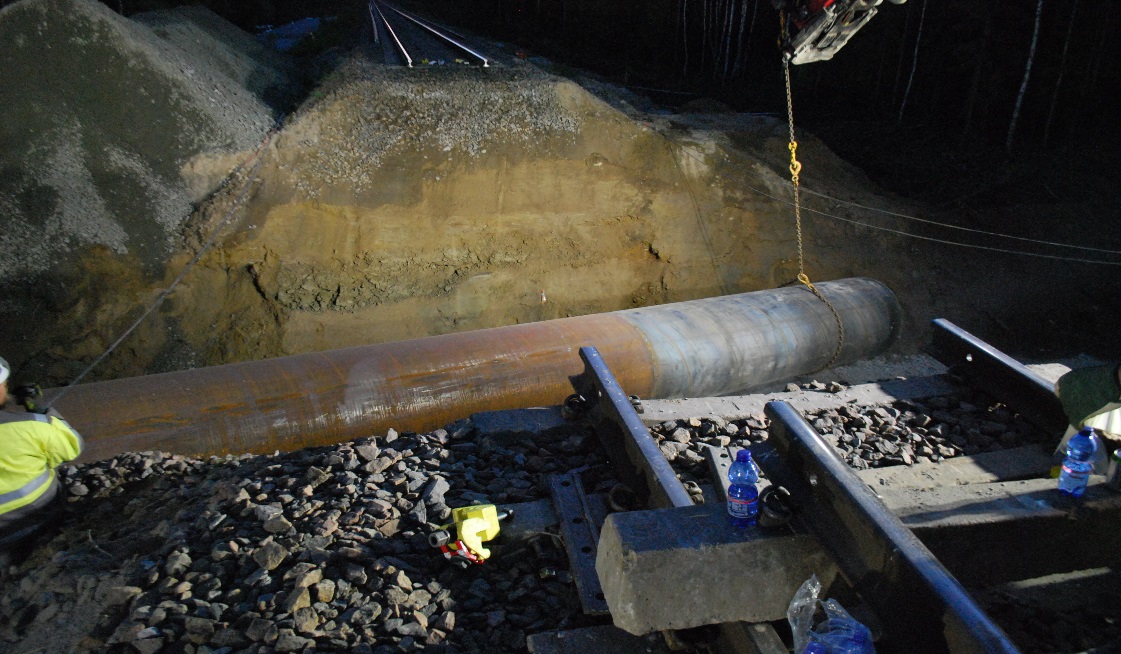 14.9.2016
Tilanneraportti
Radan perusparannus 47km Jy – Äki + liikennepaikat
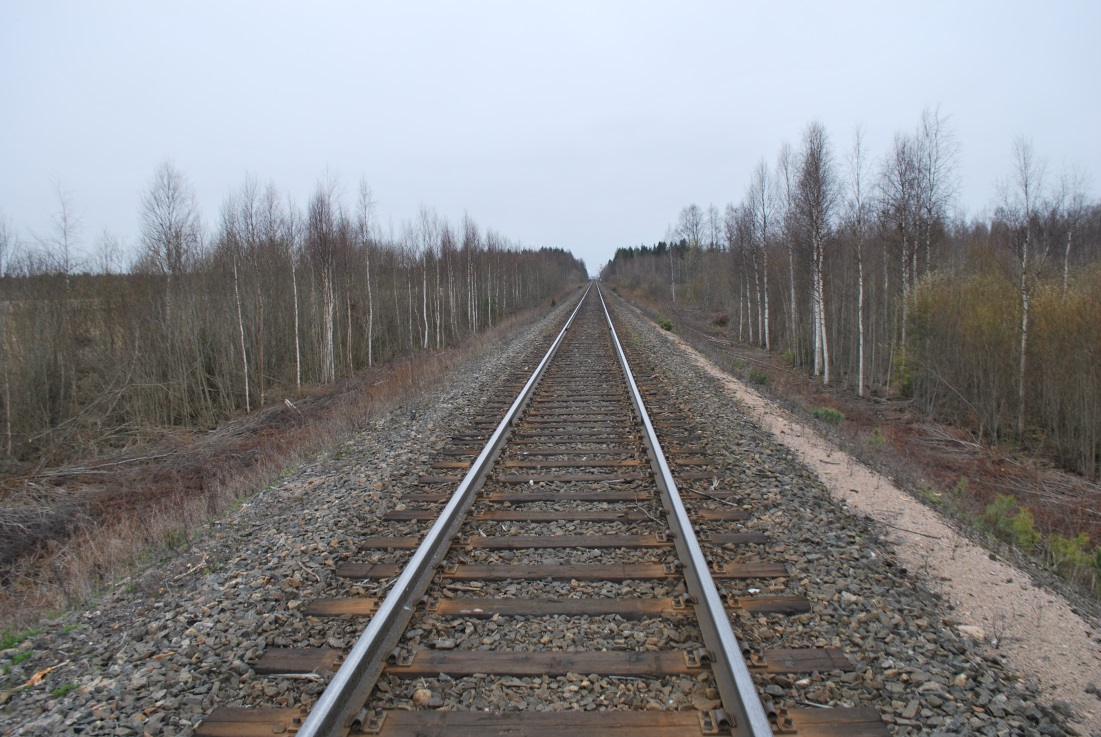 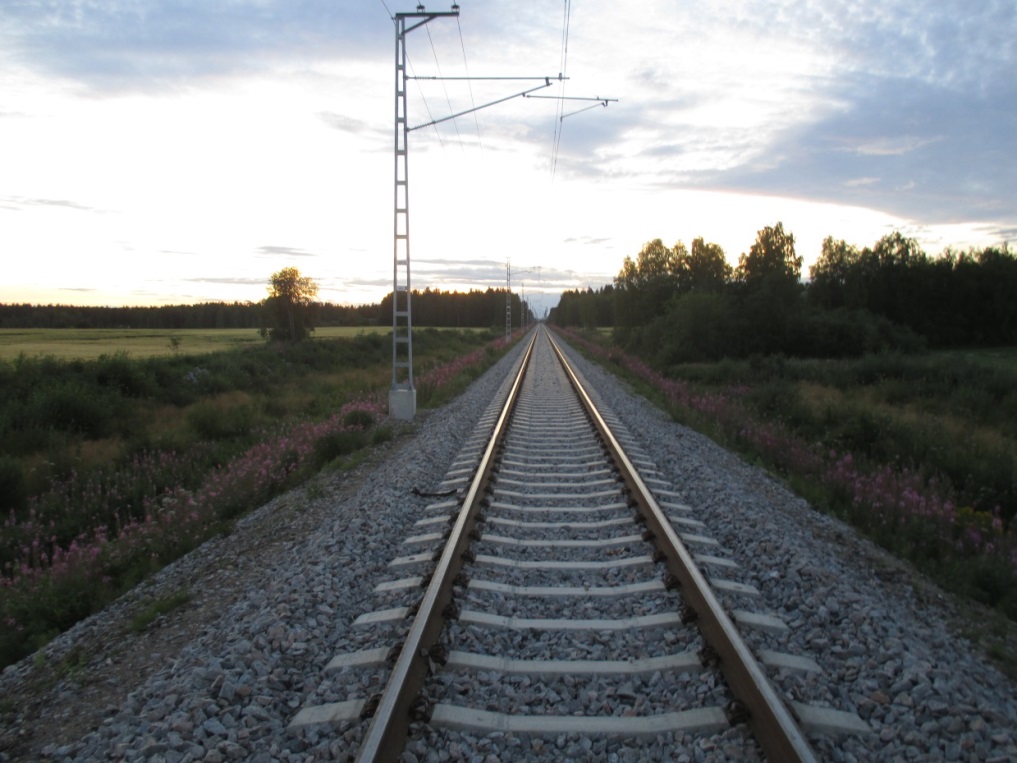 54E1 kisko vaihdettu 60E1
Puiset ratapölkyt vaihdettu betonipölkkyihin
Tukikerros vaihdettu kokonaisuudessaan
Rata sähköistetty
Kaikki rataosan vaihteet uusittu ja liikennepaikat perusparannettu
Kaksi uutta välisuojastuspistettä ja kohtausmahdollisuus Vihtavuoressa lisäävät huomattavasti ratakapasiteettia liikenteelle
Tasoristeysturvallisuuden parantaminen
Jyväskylä – Äänekoski rataosalla oli yhteensä 47 kpl tasoristeyksiä  hankkeen jälkeen 30 kpl
Tasoristeysten tiegeometrian ja näkemäalueiden parantaminen
Uusia tasoristeysten varoituslaitoksia 7kpl ja lisäksi 3kpl varoituslaitoksia modernisoitiin
Vaarallisten tasoristeysten poisto kiertotiejärjestelyillä
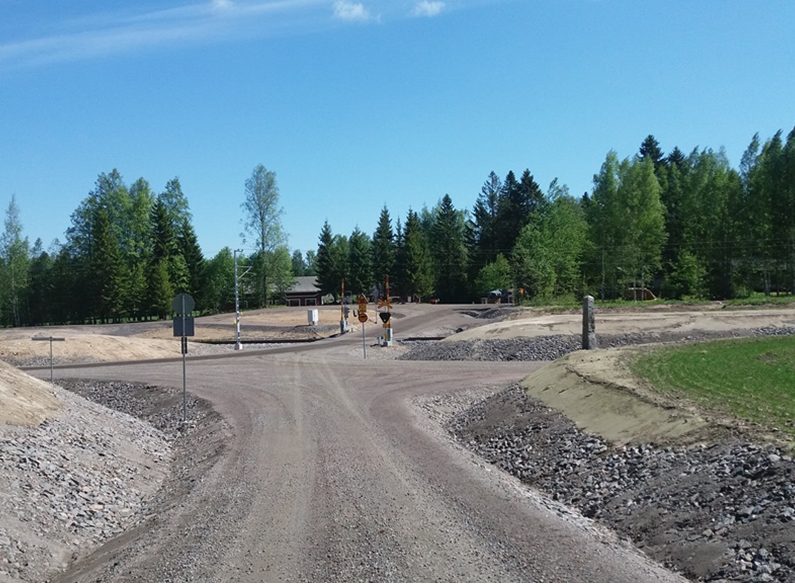 Kallioleikkauksien parantaminen
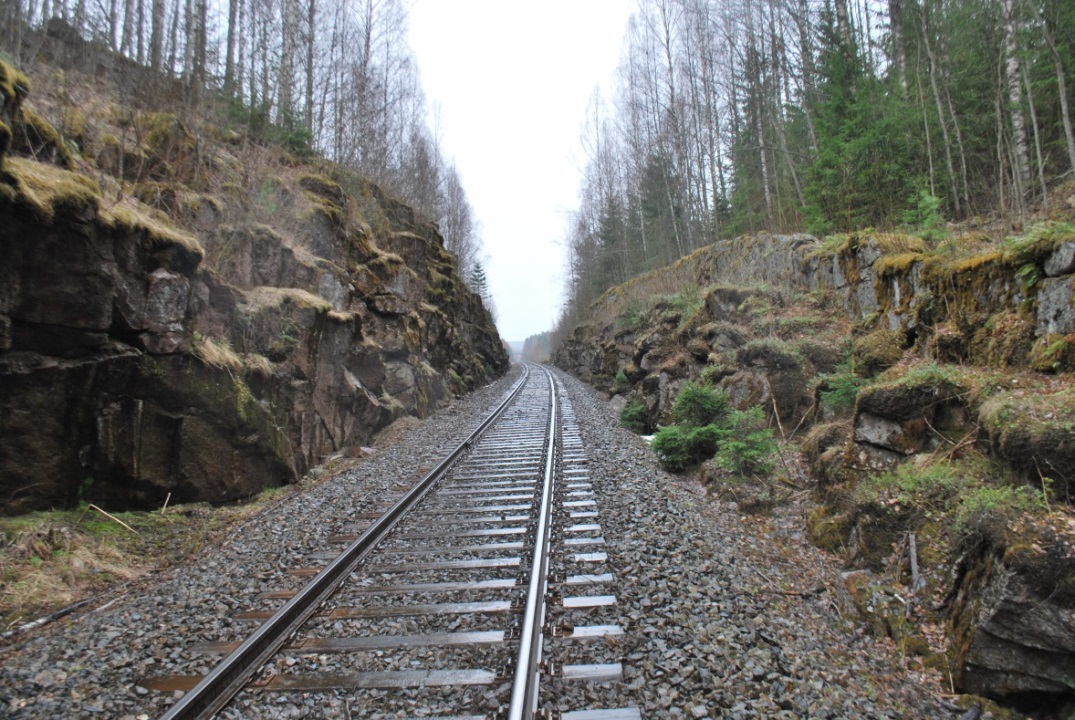 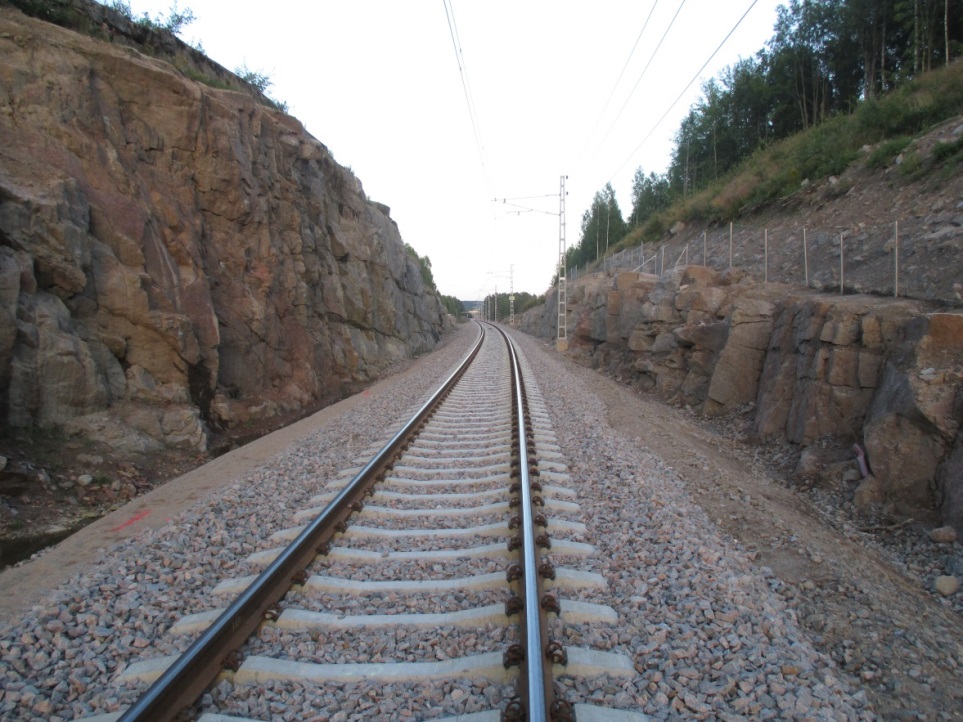 Useita kallioleikkauksien avartamisia
Tarvittavat lujitustyöt kuten pultitus ja rusnaus 
Uudet suoja-aidat kaikkiin kallioleikkauksiin
Suuret massamäärät ja työt liikennekatkoissa
Louhintaa n. 7 000 m3
Kangasvuoren tunnelin korjaustyöt- ainutkertainen korjaushanke Suomessa
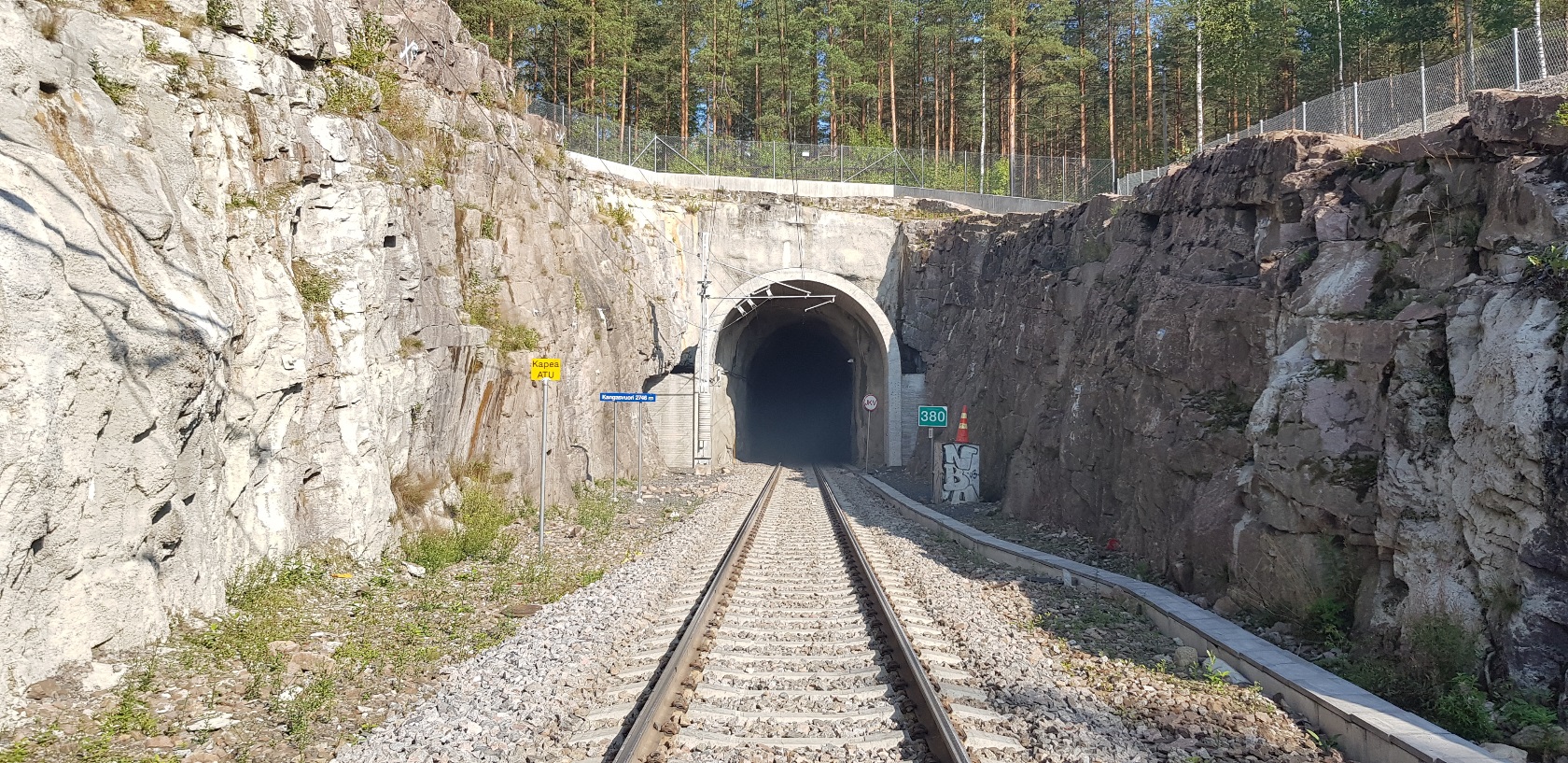 Kalliotekniset parannustyöt (mm. lujituspultitus ja ruiskubetonointi)
Päällysrakennetyöt (innovatiivisena rakenteena pohjainpölkky)
Valaistuksen ja sähköjärjestelmien uusiminen
Kuivatuksen parantaminen.
Suuaukkorakenteiden rakentaminen
Kangasvuoren tunnelin korjaustyöt- projektin haasteet
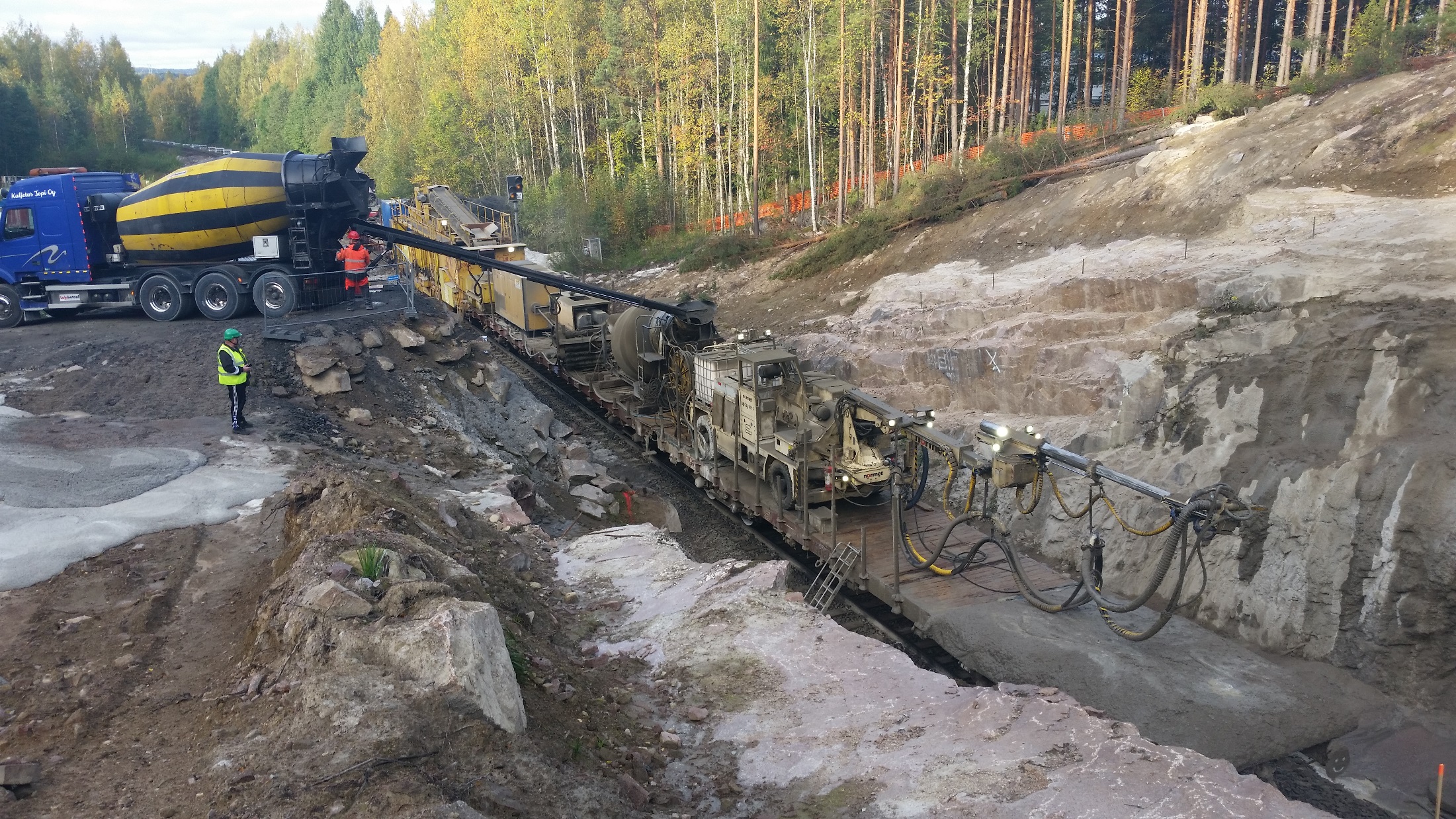 Hankkeen haastavin työvaihe
Töiden toteutus junaliikenteen ehdoilla
Työturvallisuus mm. ilmanvaihto, putoavat lohkareet
Yhteensovitus muihin työvaiheisiin
Vuodenaikojen asettamat rajoitteet
KAS-vaiheen tiukka aikataulu
Töiden läpivienti halutussa aikataulussa vaati uusia innovaatioita ja työmenetelmiä
14.9.2016
Tilanneraportti
Vihtiälän alikulkusillan uusiminen
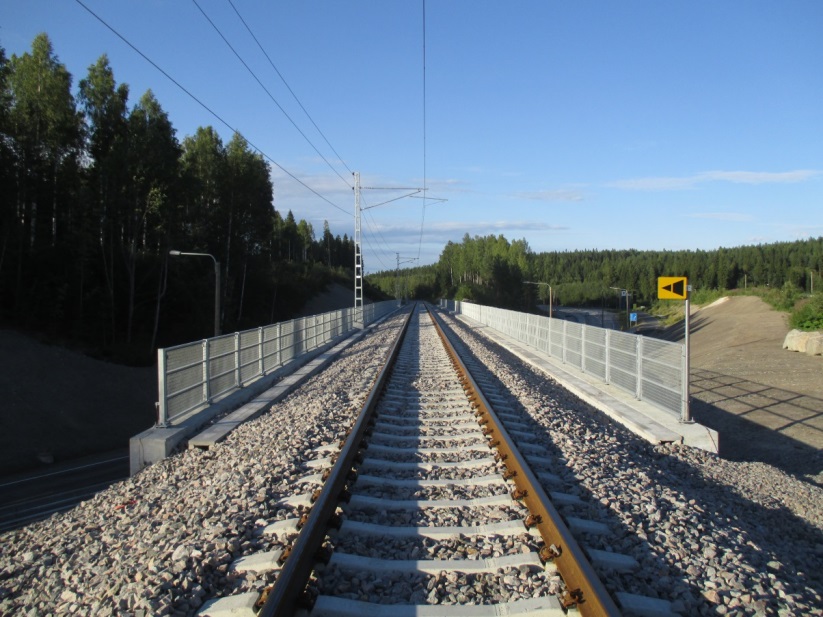 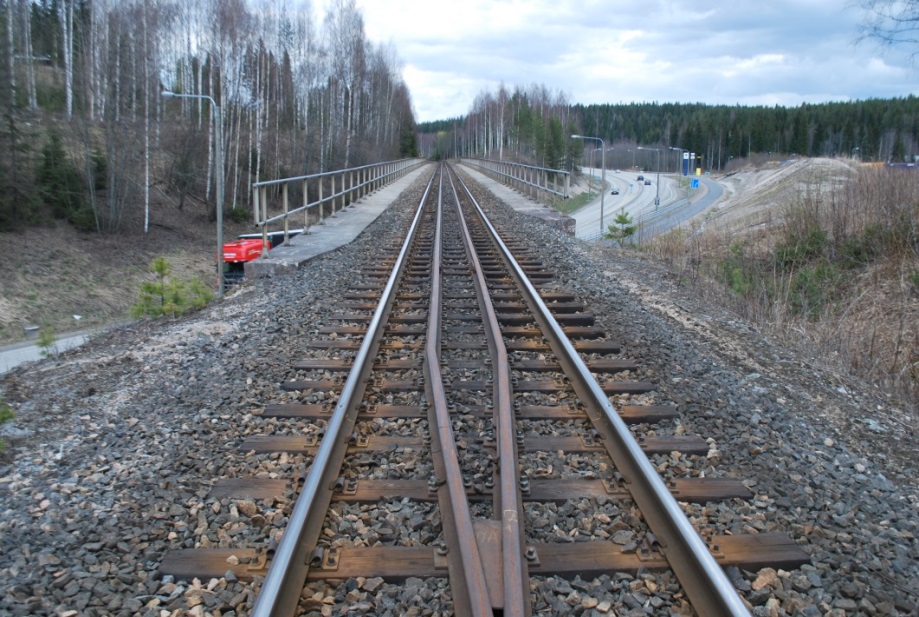 Siltakannen uusiminen ja välitukien peruskorjaus
Uuden sillan siirtopaino n. 2 300 t
Haasteena alittavan tien liikenne (KVL n. 13 000)
Merkittävät liikennejärjestelyt tunkkaustöiden aikana
Tieliikenteen kiertoreitti 2 viikon ajaksi 
Junaliikenteessä 60 h liikennekatko
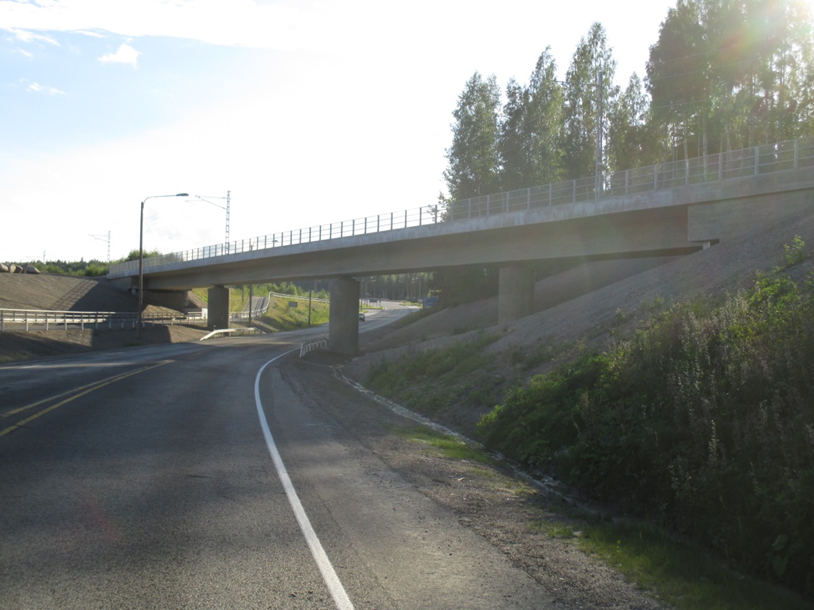 Vihtavuoren liikennepaikan rakentaminen
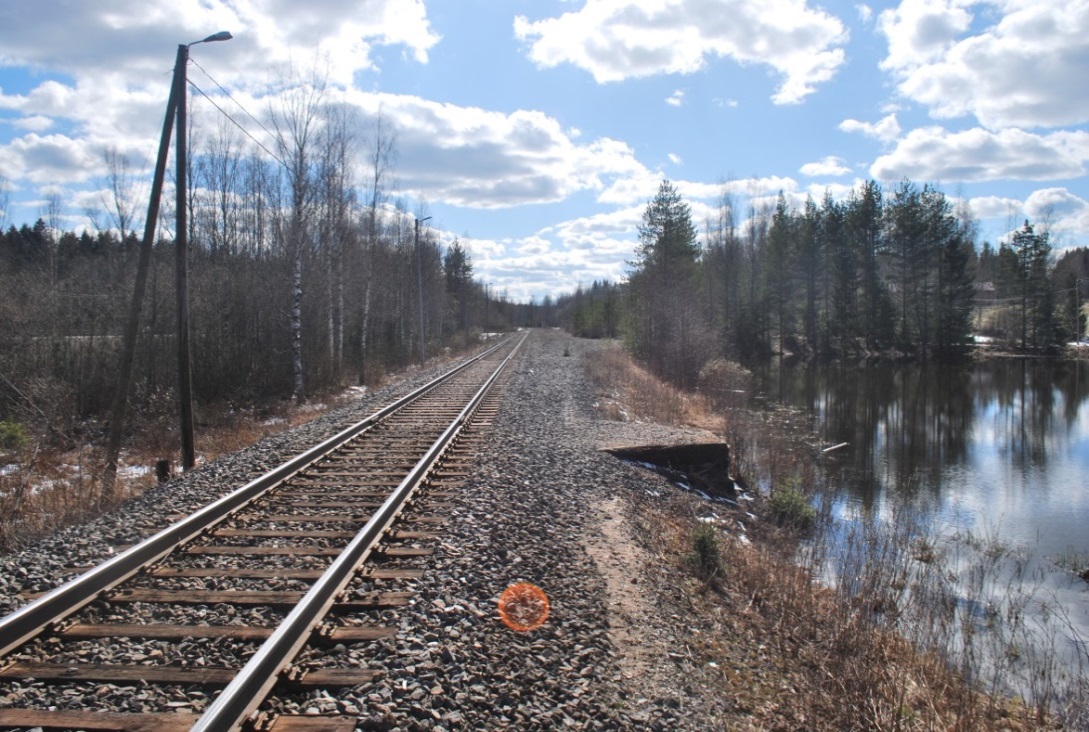 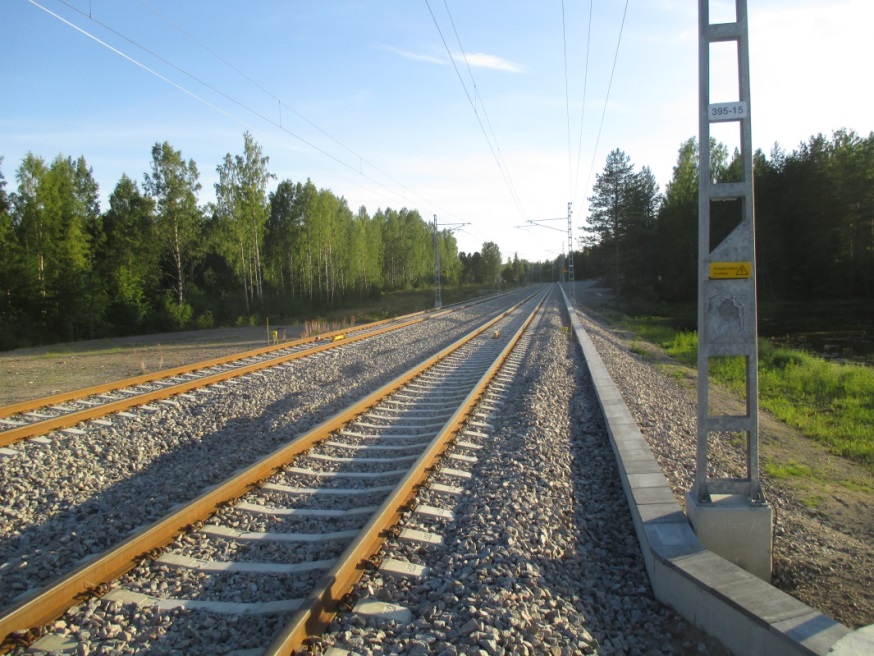 Uuden raiteen rakentaminen vanhan raiteen viereen
Uusi tasoristeyksen turvalaitos
Uusi asetinlaite
Uusien vaihteiden asentaminen
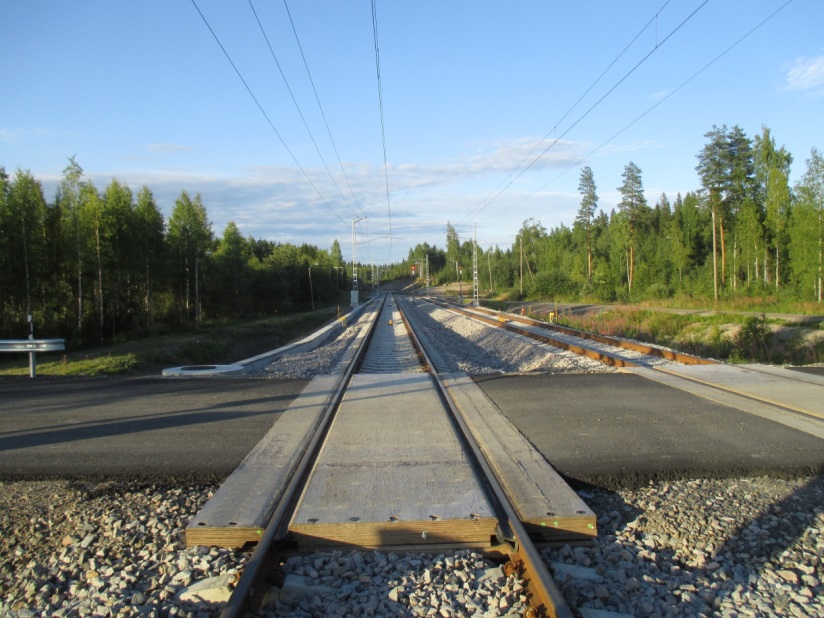 Suolahden ratapihan parannustyöt
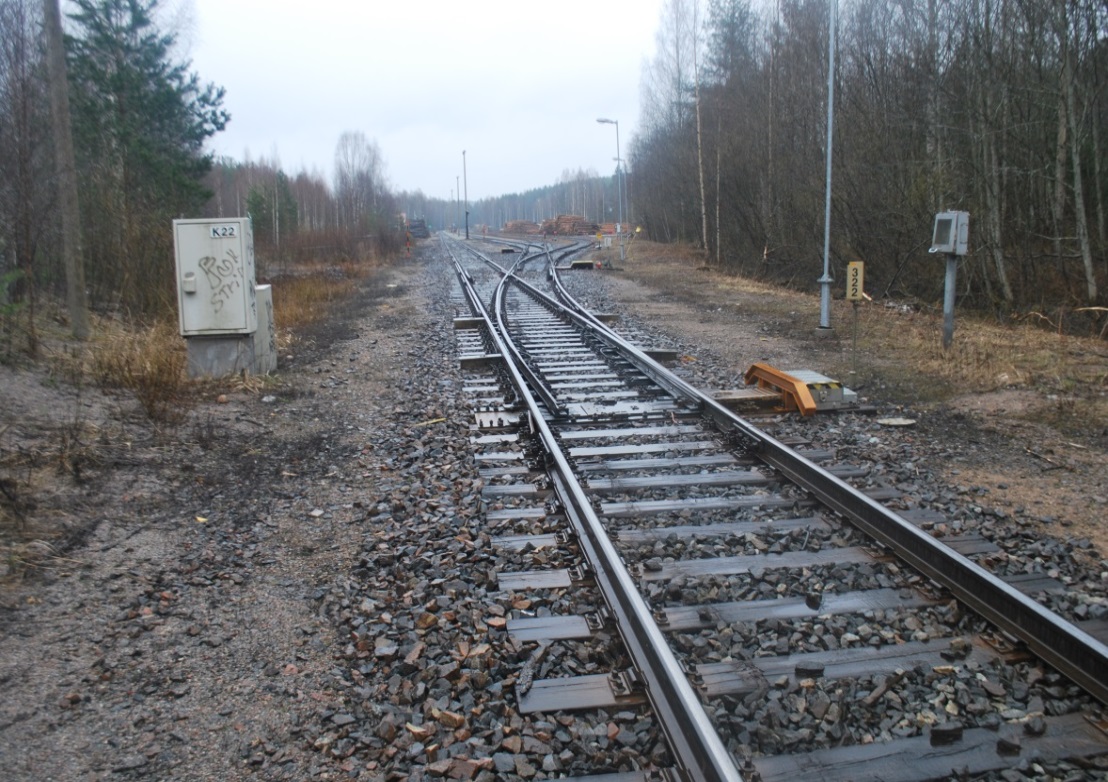 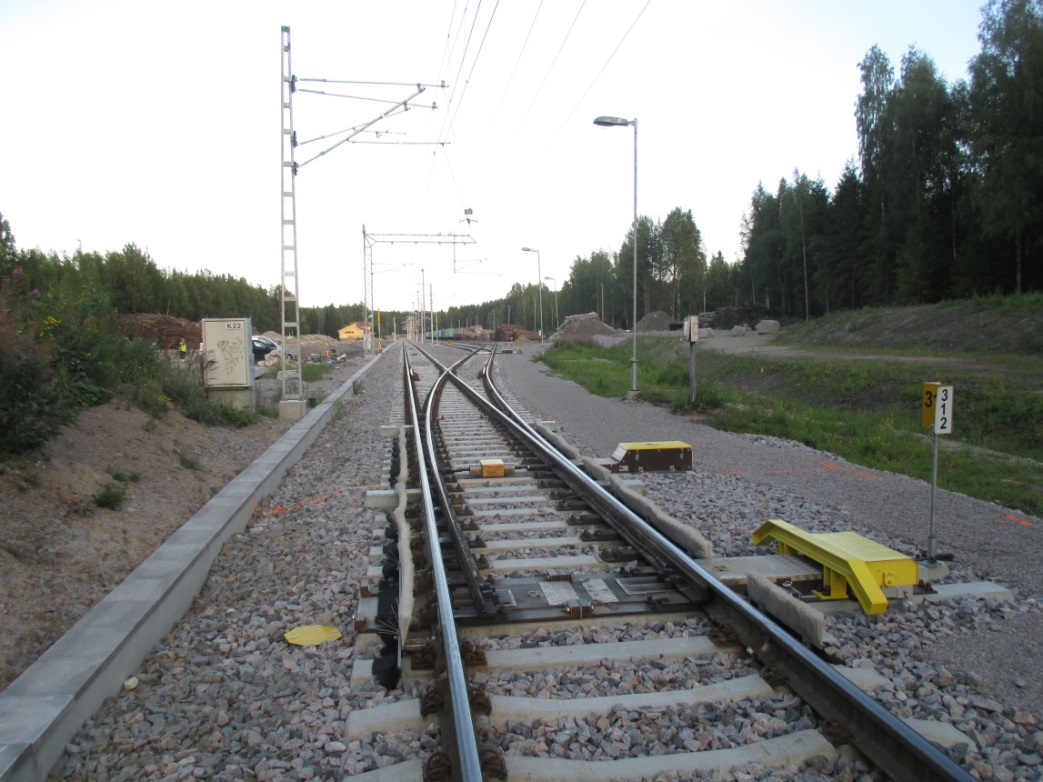 Raiteiden parantaminen
Vaihteiden asentaminen
Ratapihan kuivatuksen parantaminen
Turvalaitteiden muutostyöt ja ratapihan käytettävyyden parantaminen
Vaihtotöiden turvallisuuden ja tehokkuuden kehittäminen (kävelykulkutiet, uudet keskitetyt vaihteet)
Paatelanlahden ratasillan muutostyöt
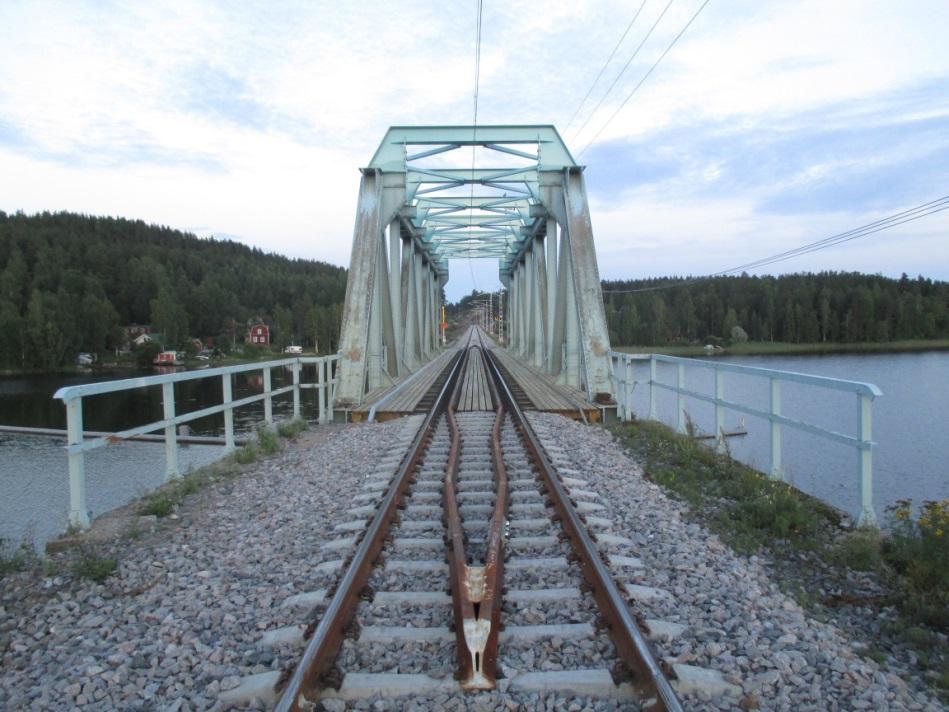 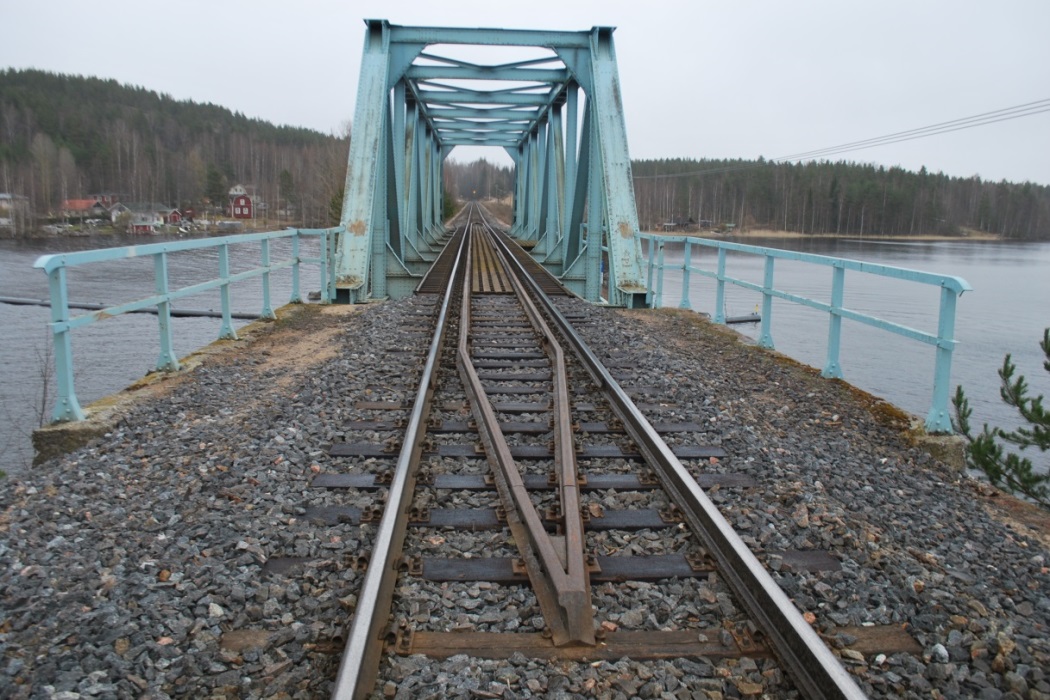 Ratasillan avartaminen sähköistystä varten
Sähköistysrakenteet
Suojalankutuksen uusiminen
Sillan päiden päällysrakennetyöt
Haasteena sillan yläpaarteiden avartaminen liikenteen ehdoilla heikentämättä siltarakennetta
Äänekosken ratapiha
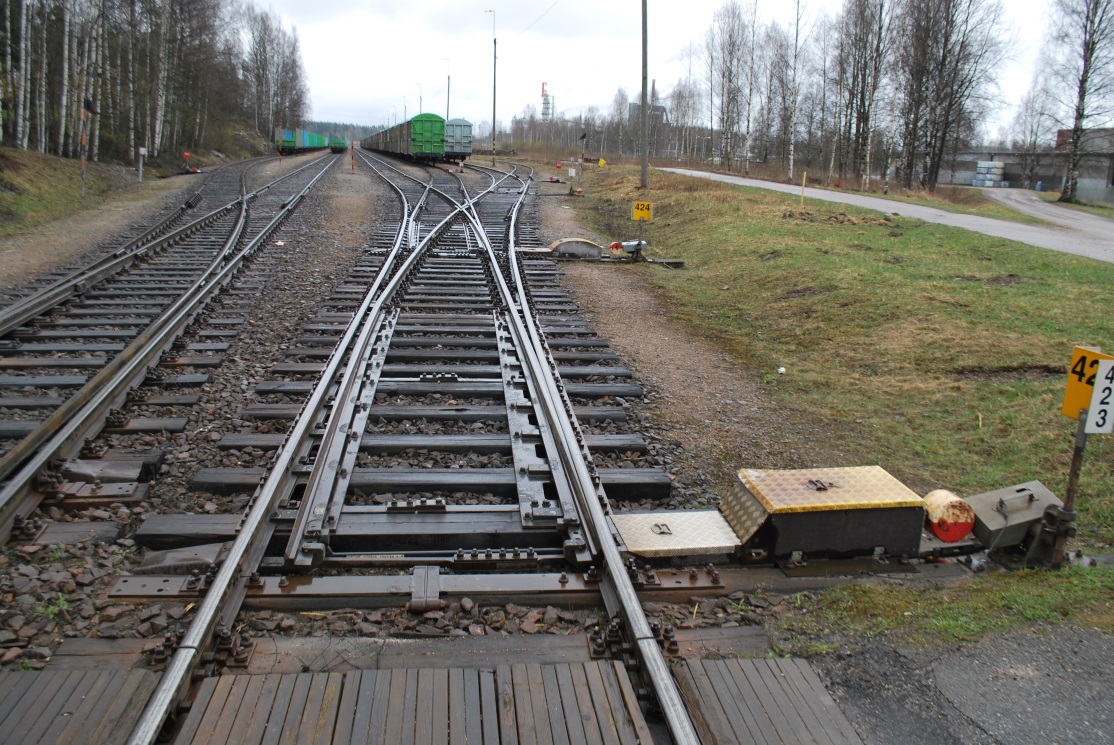 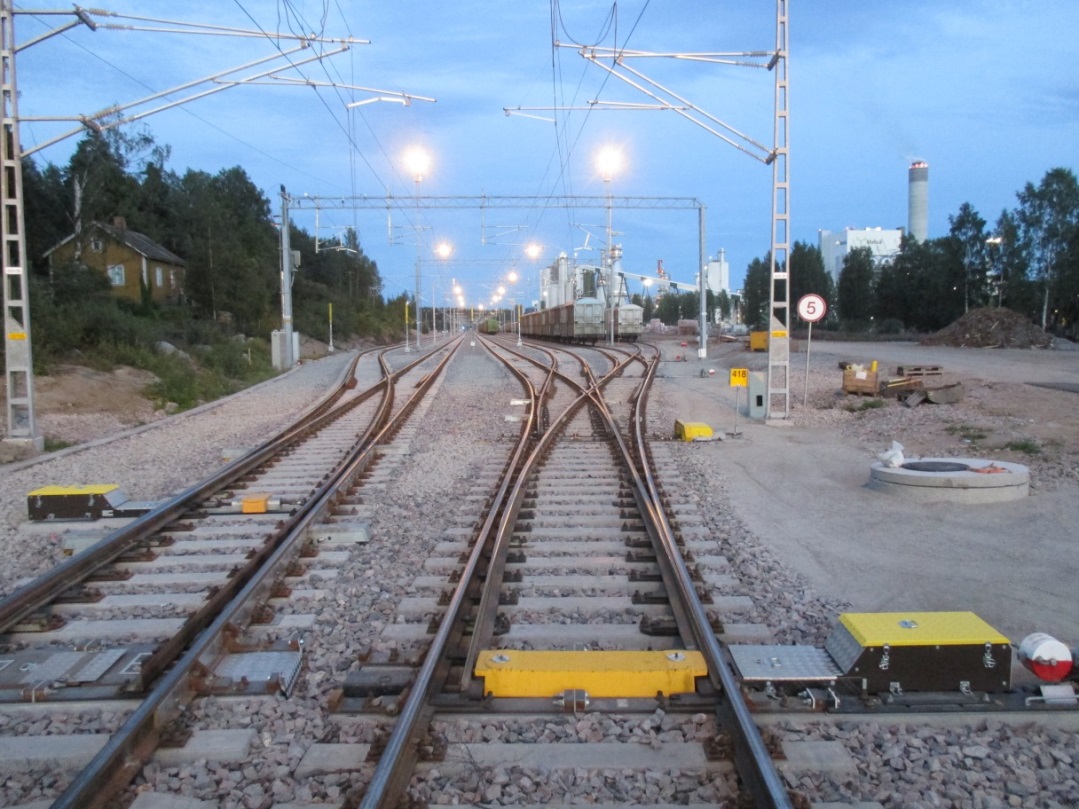 Raiteiden ja vaihteiden uusiminen
Turvalaitteiden parantaminen suhteessa lisääntyviin liikennemääriin ja uuteen kuljetuskonseptiin sekä kytkemällä yksityisraiteet valtion rataverkkoon yhdeksi tehokkaaksi kokonaisuudeksi.
Kuivatustyöt
Valaistuksen uusiminen
Vaihtotöiden turvallisuuden ja tehokkuuden kehittäminen (kävelykulkutiet, uudet keskitetyt vaihteet ja uudet vaihto- ja junakulkutiet)
Uuden biotuotetehtaan logistiikkaketjun varmistaminen parantamalla ratapihan laidalle puunpurkualue poikkeustilanteita varten.
Jämsänkoski – Jyväskylä työt
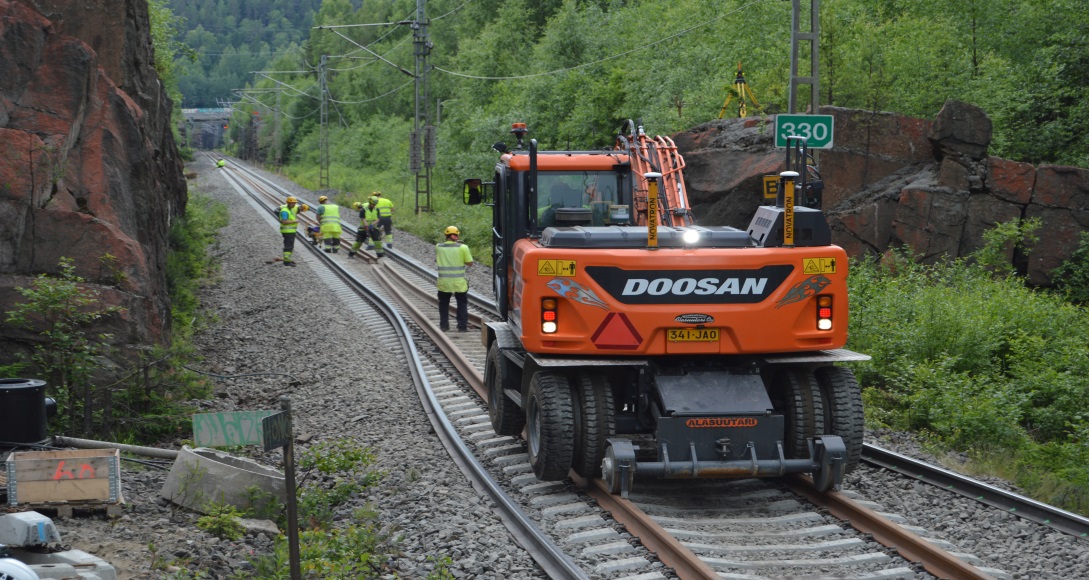 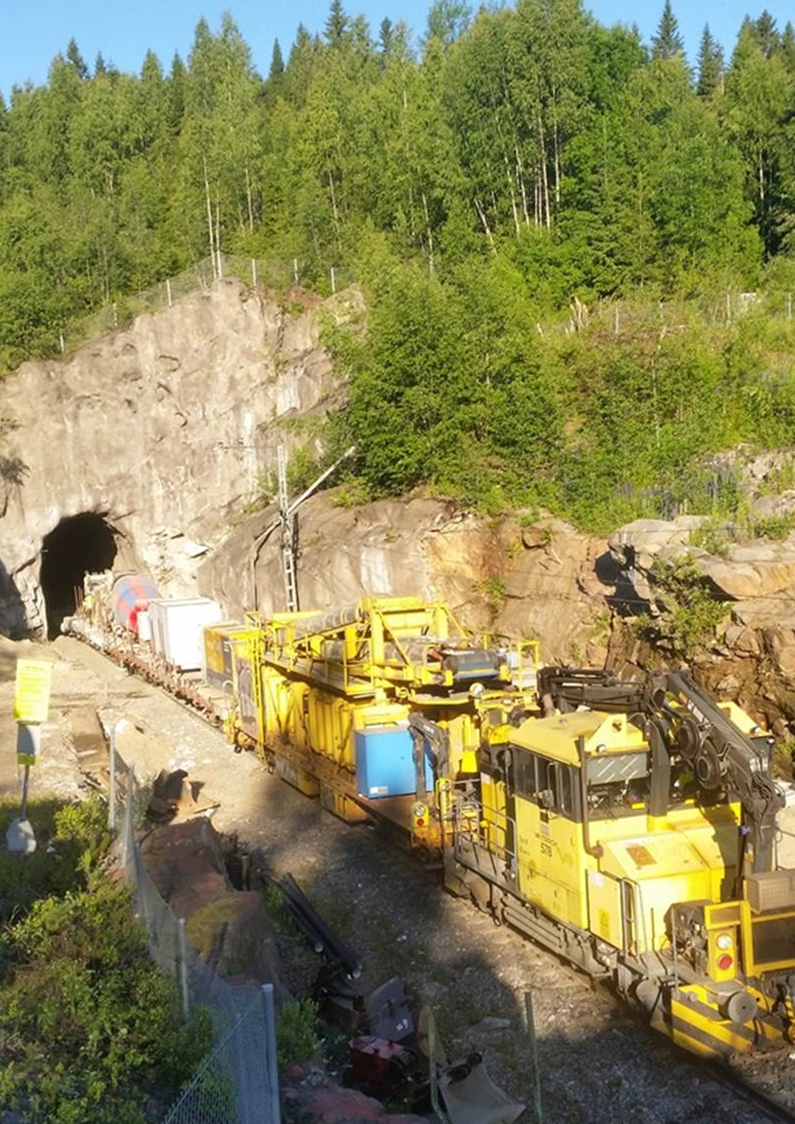 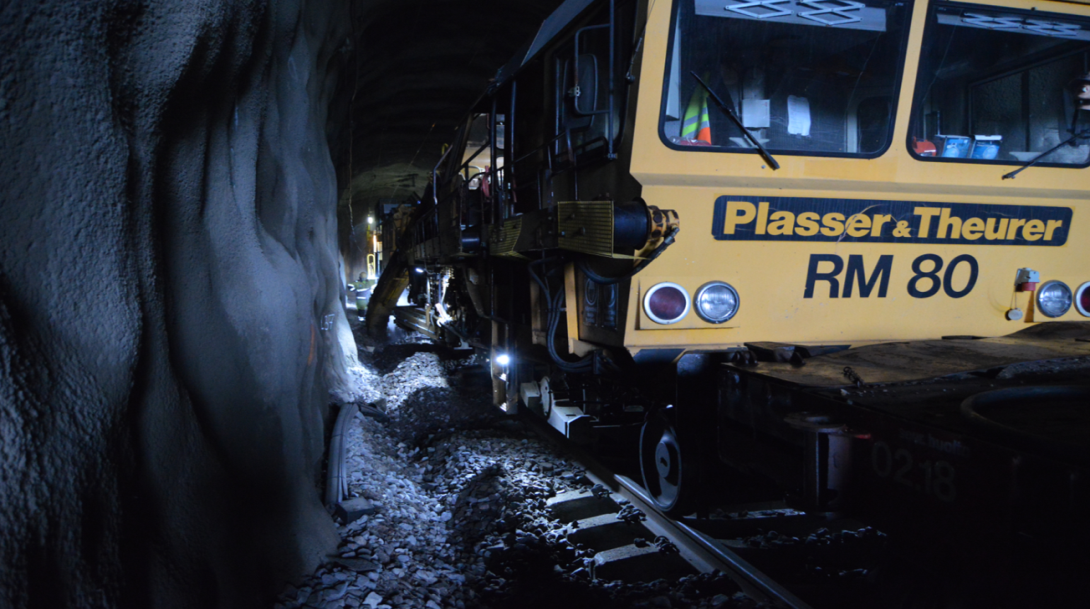 Jämsänkoski – Jyväskylä työt
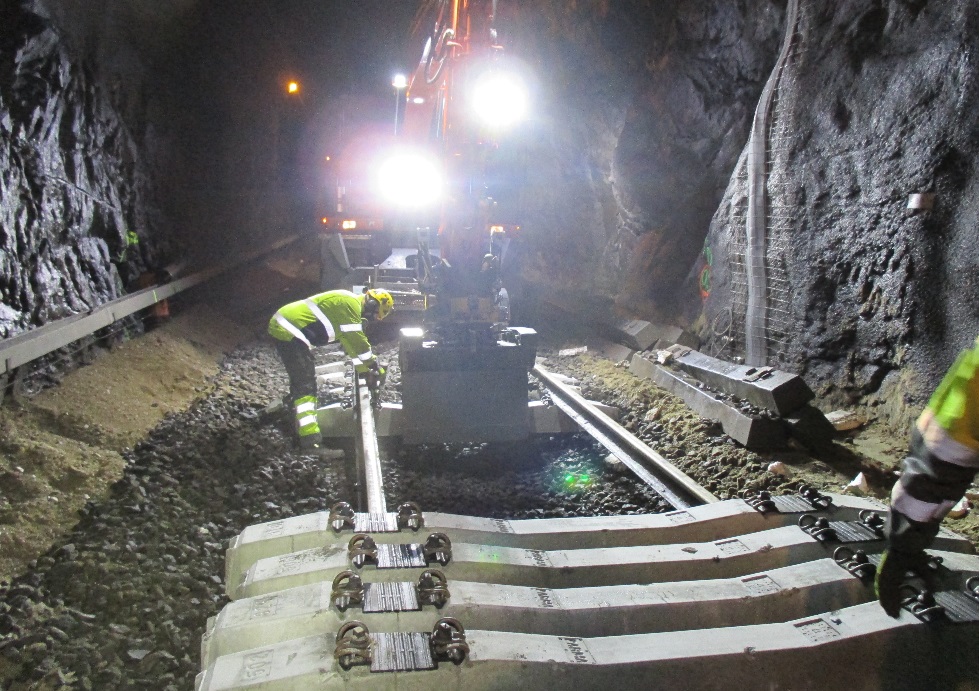 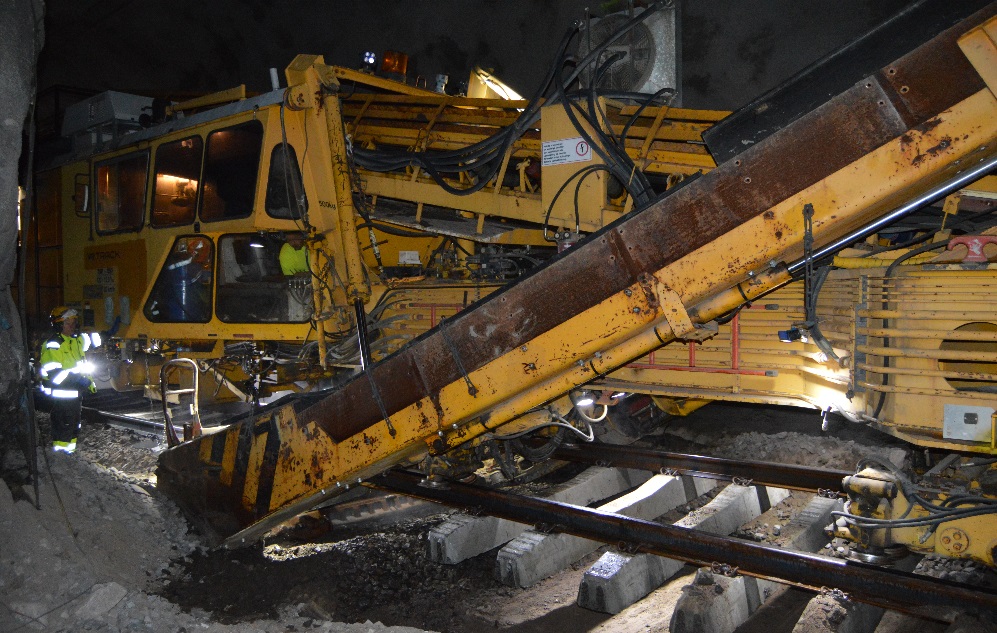 14.9.2016
Tilanneraportti
Jämsänkoski – Jyväskylä totaalikatko
Totaalikatkossa erittäin tiukka aikataulu
Paljon tekniikkalajeja ja eri työvaiheita
Logistiikka kahden eri tunnelin välillä
Vanha tunnelirakenne  paljon yllätyksiä
Tunneliturvallisuus, etenkin isojen ratatyökoneiden työskennellessä (mm. ilmanvaihto)
14.9.2016
Tilanneraportti
Totaalikatkon läpivienti
Tuotannonohjauksessa päätyökaluna tahtiaikataulu
Aikataulussa tunnelit jaettiin 100 m lohkoihin 
Lohkojen työt suunniteltiin työvuorotasolla koko totaalikatkon ajalle
Visuaalinen työnohjaus ja toteumaseuranta
Totaalikatko päättyi täsmälleen aikataulussa 
Suunnitellut työt saatiin tehtyä
15.8.2017
Tilanneraportti
Junaliikenteen ehdoilla työskentely on haasteellista
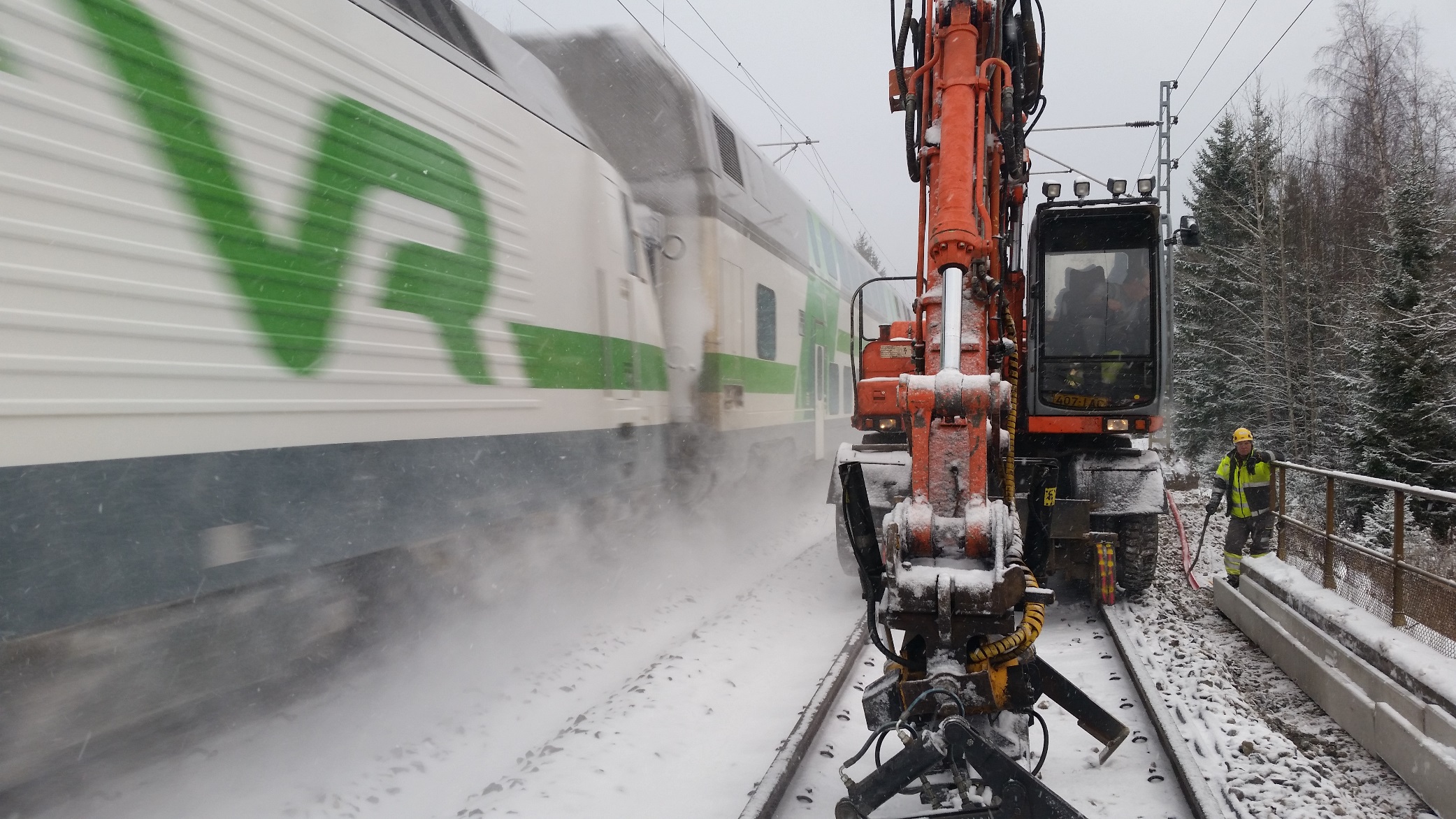 Tampere – Orivesi turvalaitteiden rakennustyöt suoritettiin junaliikenteen ehdoilla!
Tampere – Orivesi radan kapasiteettia on lähes tuplattu uusilla turvalaitteilla
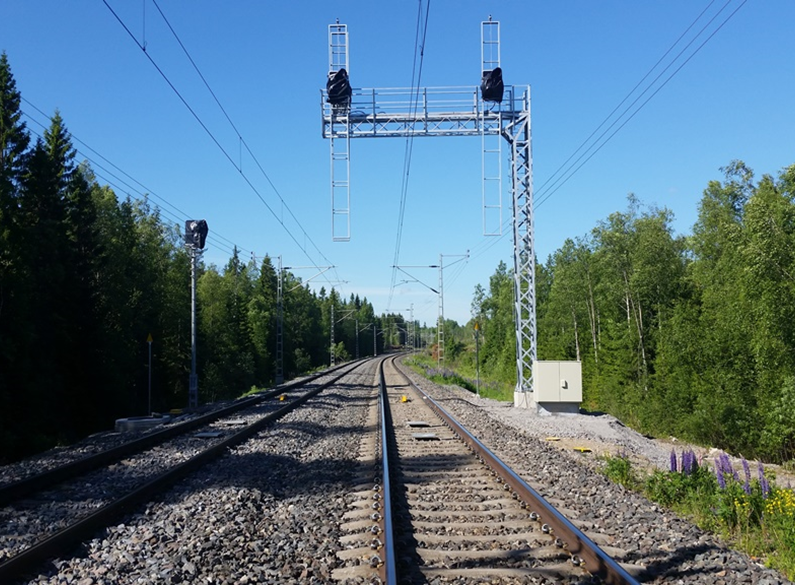 Tehokkaat ja varmat tavaraliikennekuljetukset Äänekosken tehtaalle
Tampere – Jyväskylä rataosan häiriöherkkyys parantunut
Lisää kapasiteettia radan kunnossapidolle ja mahdollisuuksia liikenteen lisäämiseen
Tampere – Orivesi välin turvalaitetöitä
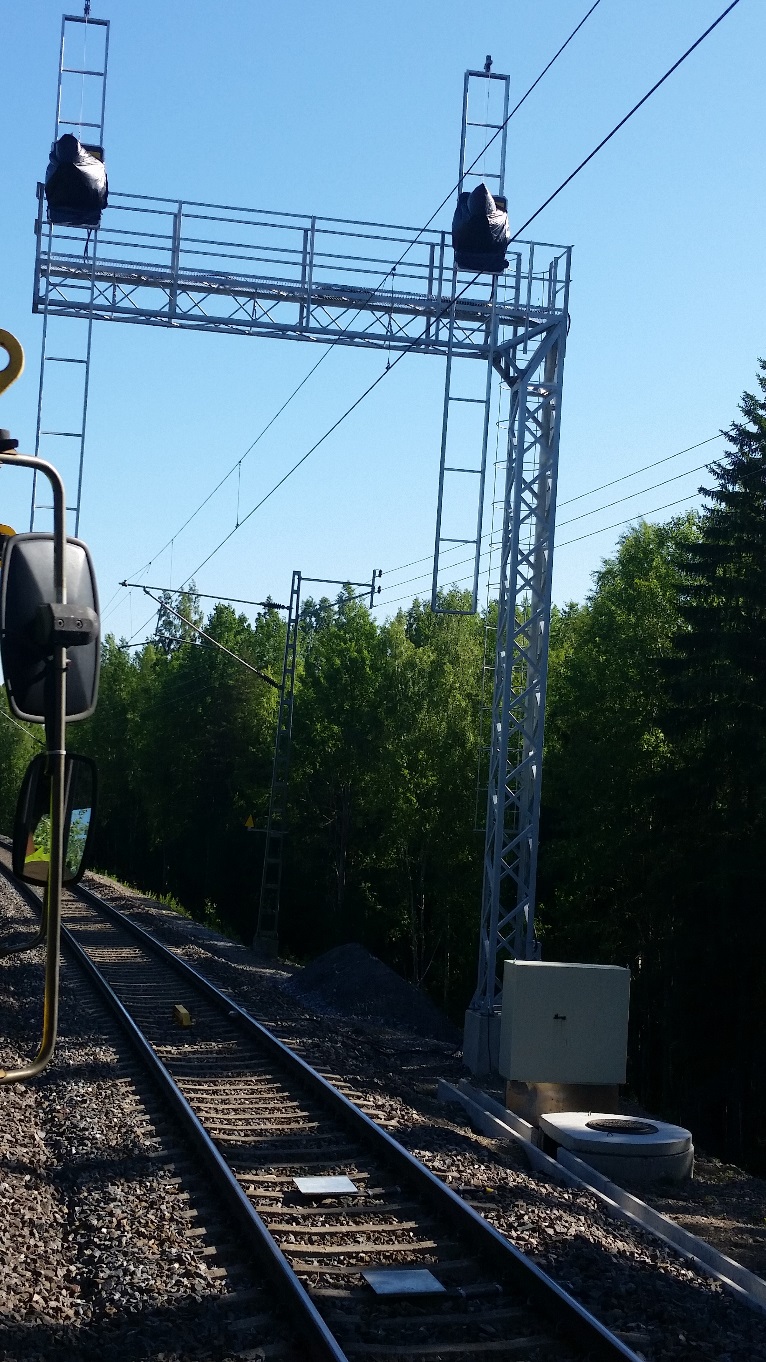 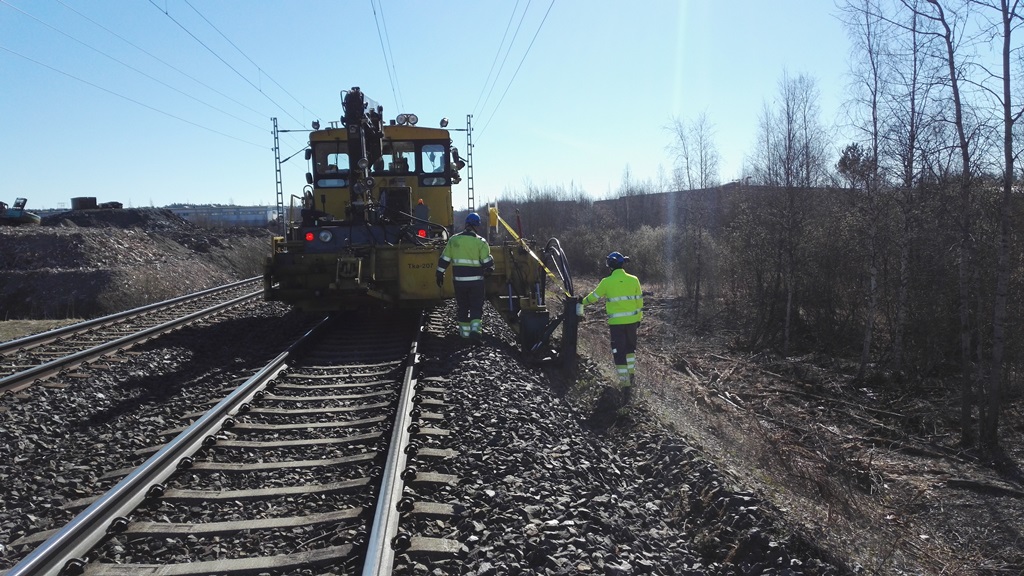 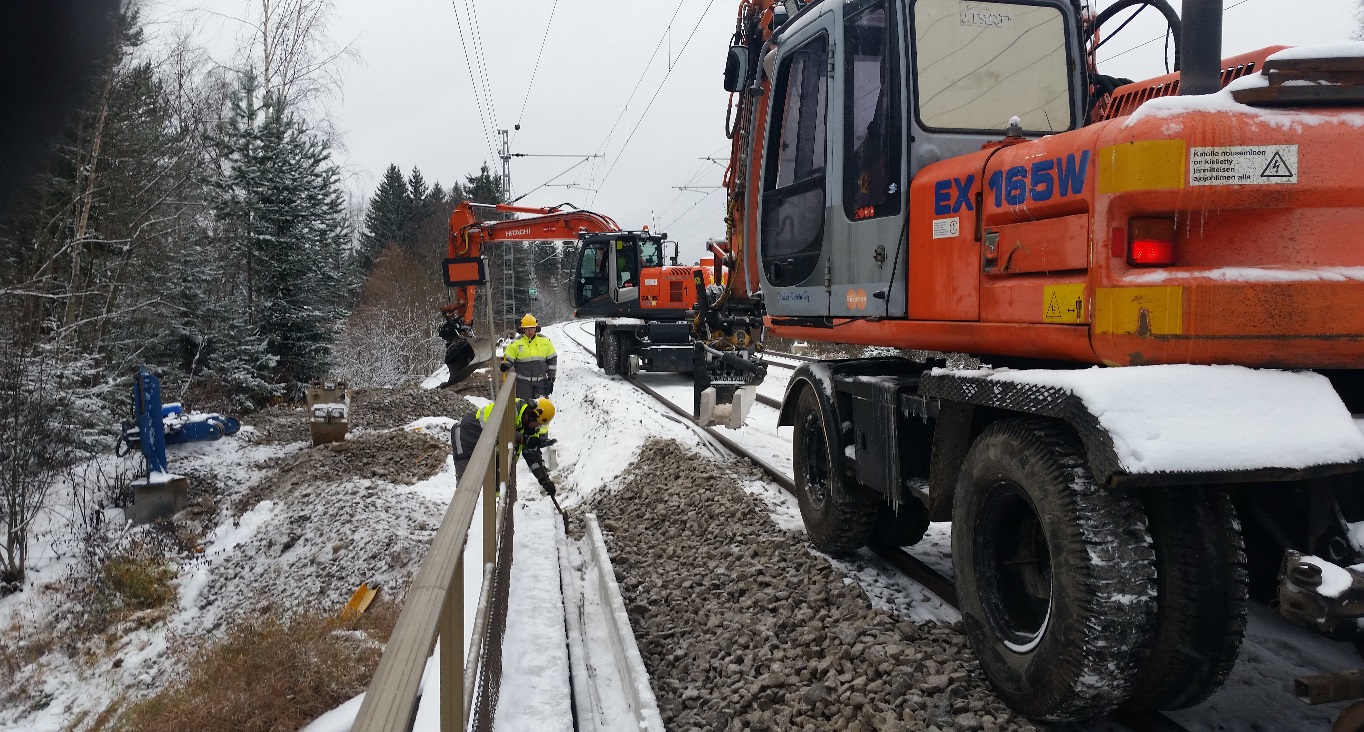 Hankkeen elinkaaritavoitteiden toteutuminen
Pohjainpölkkyjen käyttö tunnelissa  tukikerroksen elinkaaren pidentäminen
VIRVE-kaapelin asentaminen Kangasvuoren tunneliin
”Kovan kiskon” käyttö kaarikiskoina
Pitkät vaihteet Vihtavuoren liikennepaikalla sujuvoittavat raskaiden tavarajunien kohtauksia
Sivuraiteiden ja sivuraidevaihteiden toteuttaminen betonipölkkyraiteena maksimoi raiteiden elinkaaren
Radan merkkien uusiminen nykyohjeiden mukaiseksi
Linjaosuuden välityskyvyn turvaaminen uusien suojastuspisteiden avulla pitkälle tulevaisuuteen
Vihtavuoren uusi kohtauspaikka mahdollistaa liikennerakenteen muutokset ja liikenteen lisäämisen tulevaisuudessa
Ratapihojen sähköistys tarjoaa lisää kapasiteettia ja parantaa ratapihojen käytettävyyttä
14.9.2016
Tilanneraportti
Hankkeen tiukasta aikataulusta huolimatta saavutettiin erittäin positiivinen julkisuuskuva
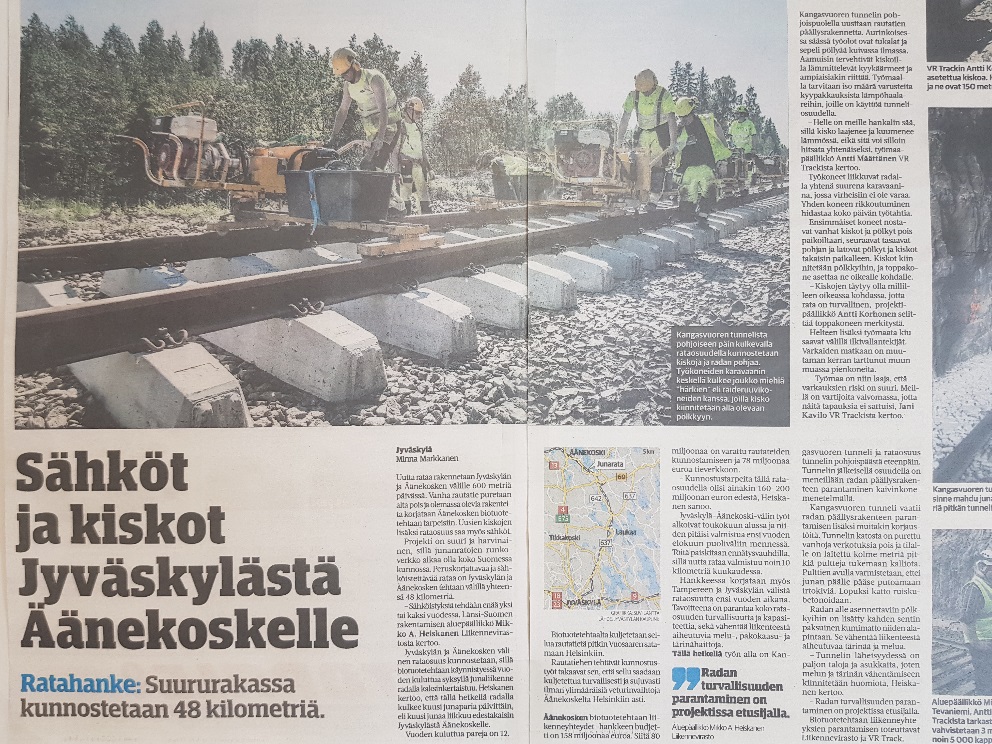 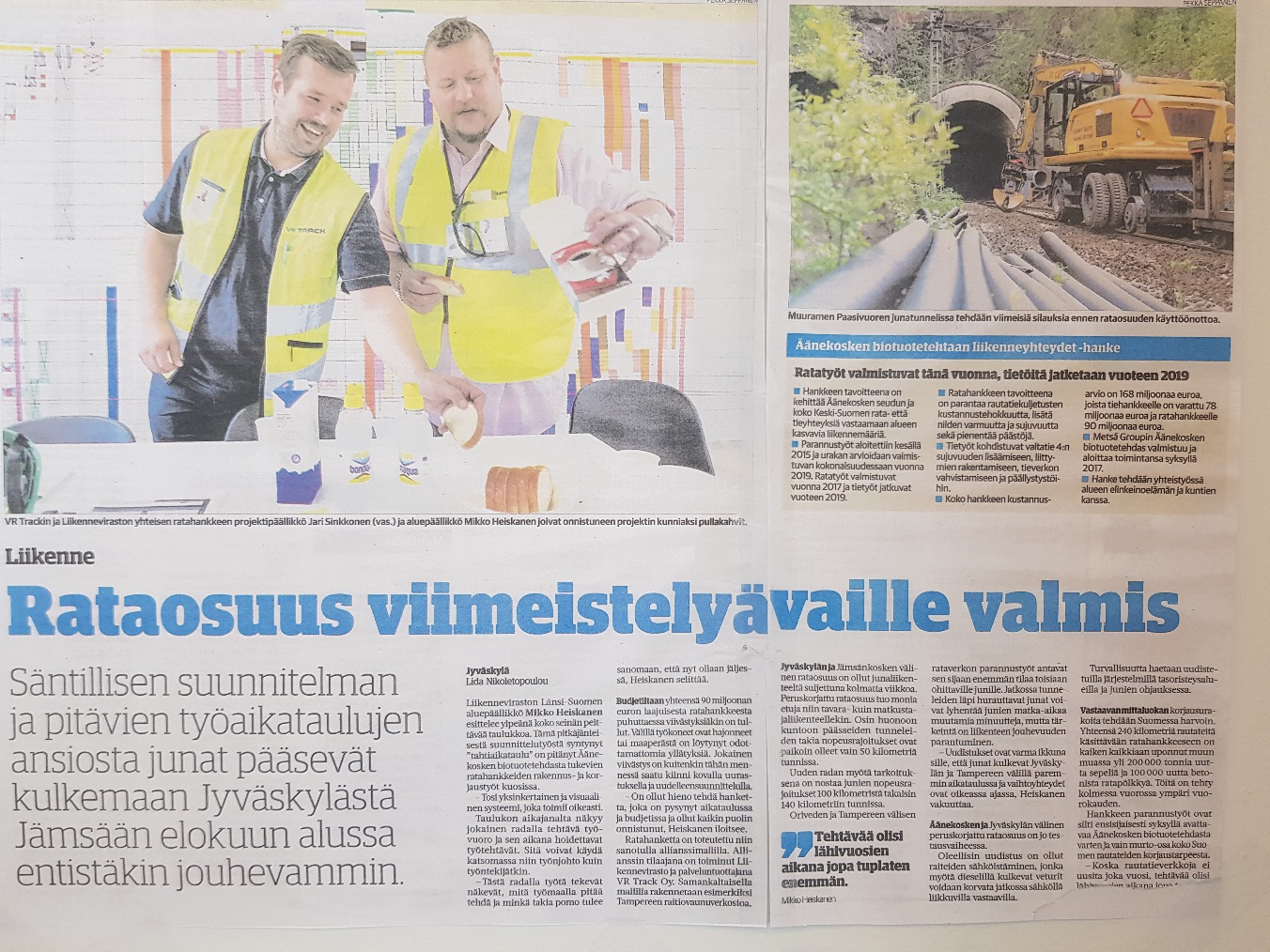 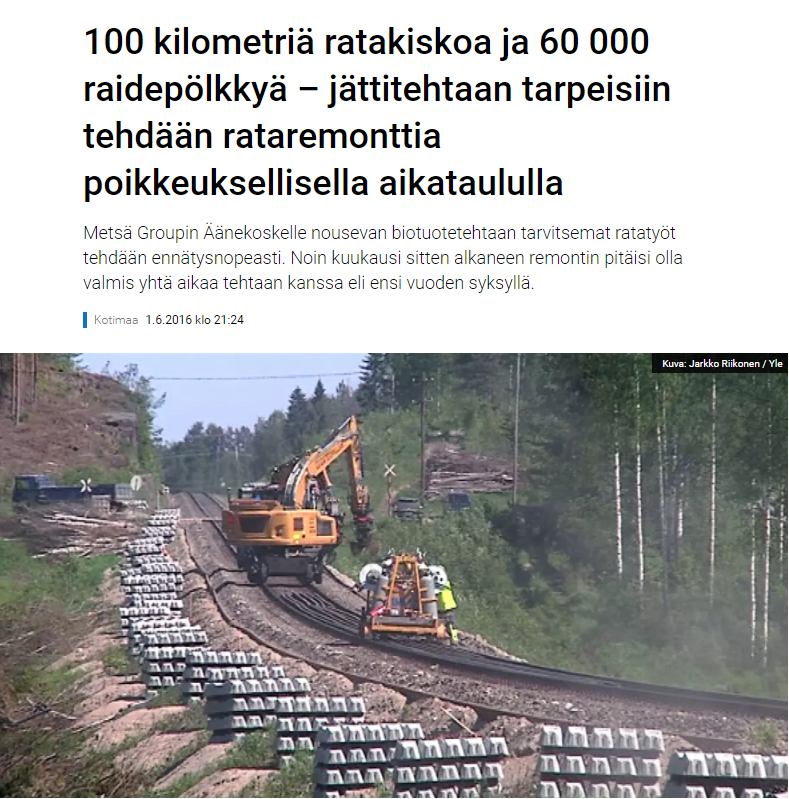 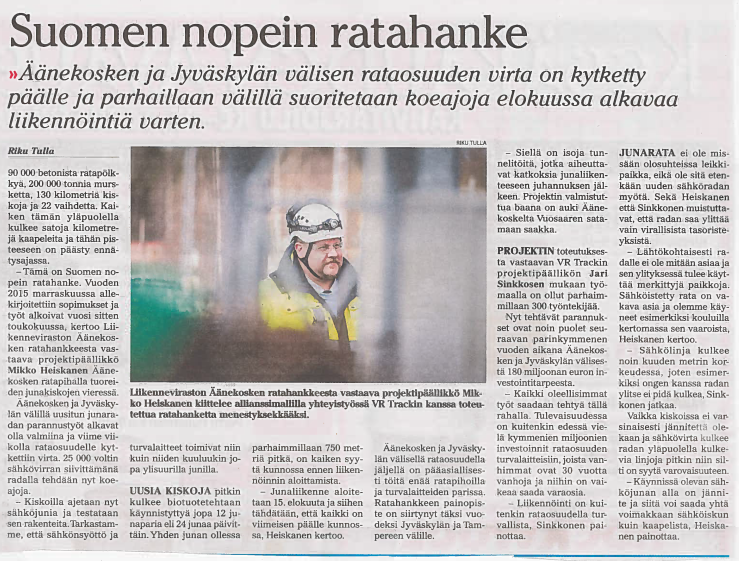 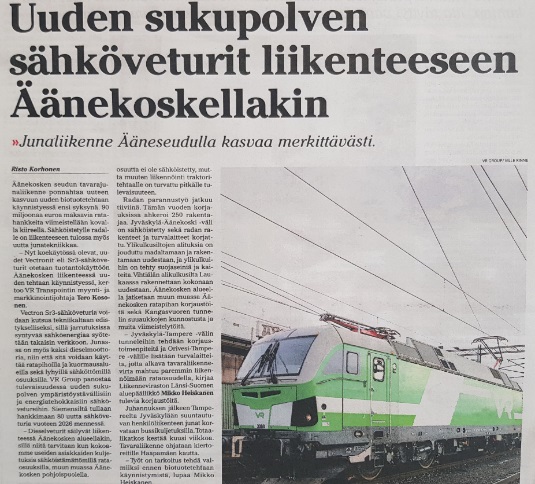 Valmis logistiikkaketju
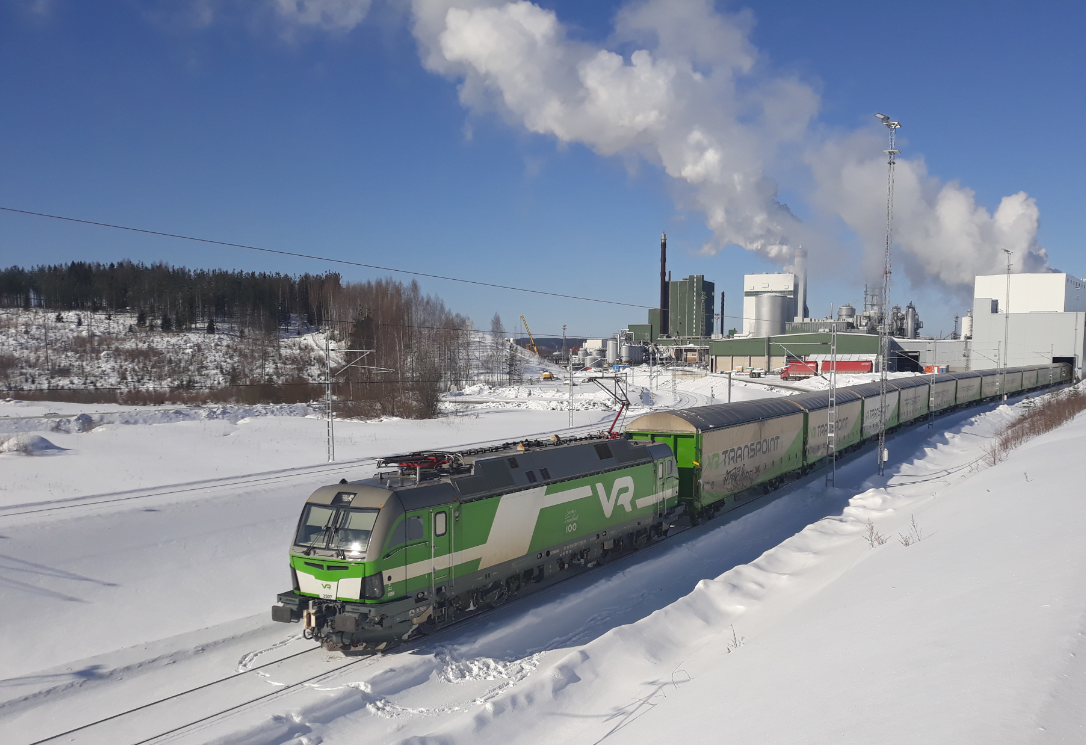 Lisää tietoa hankkeesta:www.liikennevirasto.fi/aanekoski
www.facebook.com/aanekoskenliikenneyhteydet/
Aluepäällikkö
Mikko A. Heiskanen, Liikennevirastop. 029 534 3808mikko.heiskanen@liikennevirasto.fi 

Äänekosken biotuotetehtaan liikenneyhteydet -ratahankkeen projektipäällikkö
Jani Sinkkonen, VR Track Oyp. 040 863 0385jani.sinkkonen@vr.fi